Characterization of genes involved in the host specificity of Salmonella enterica serovars
Sophie Gretler, Aurore Demars, PhD, Renee Tsolis, PhD
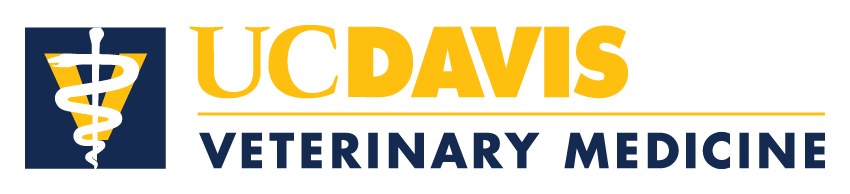 [Speaker Notes: Remove Typhi?]
Host specificity of Salmonella serovars
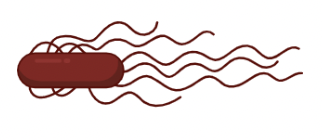 S. Typhimurium
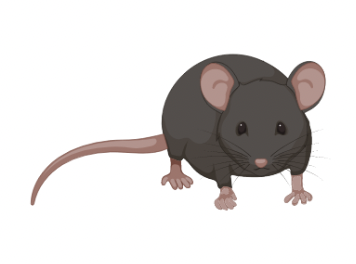 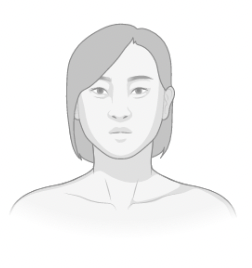 [Speaker Notes: Generalist vs specialist host strategies – ex Stm and Sty]
Host specificity of Salmonella serovars
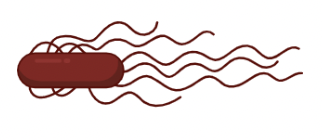 S. Typhimurium
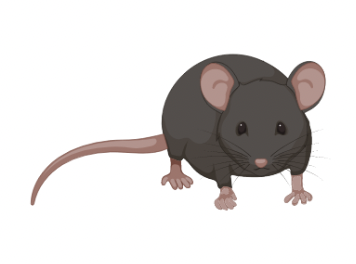 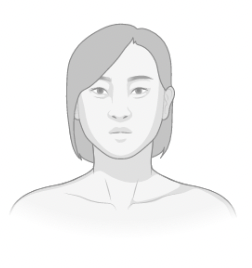 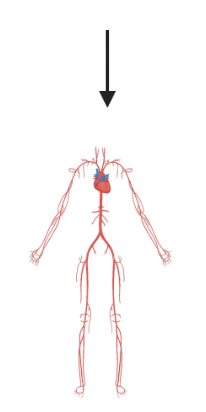 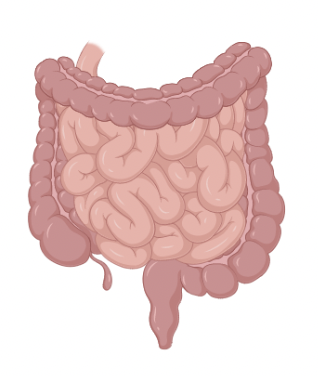 [Speaker Notes: Generalist vs specialist host strategies – ex Stm and Sty]
Host specificity of Salmonella serovars
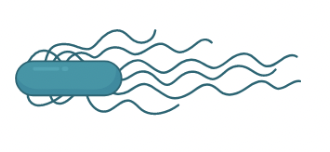 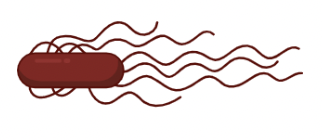 S. Typhimurium
S. Typhi
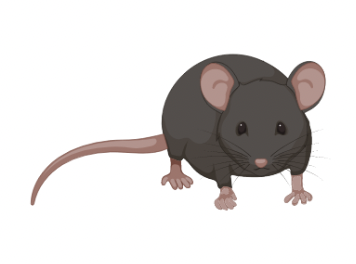 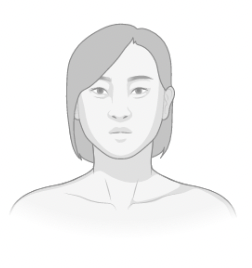 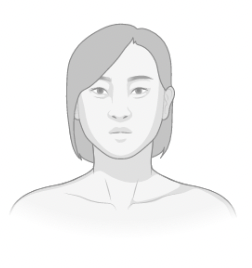 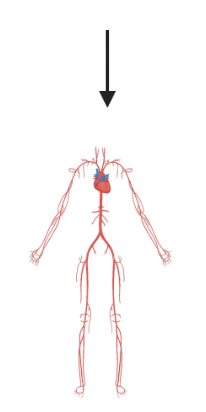 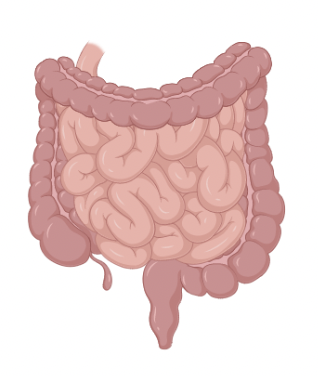 [Speaker Notes: Generalist vs specialist host strategies – ex Stm and Sty]
Host specificity of Salmonella serovars
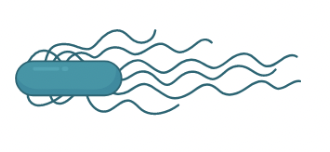 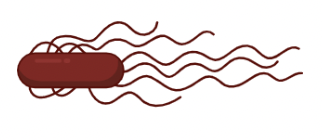 S. Typhimurium
S. Typhi
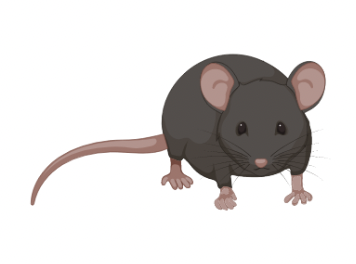 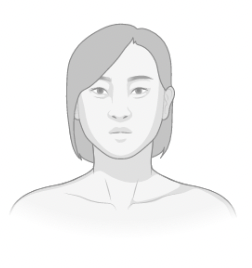 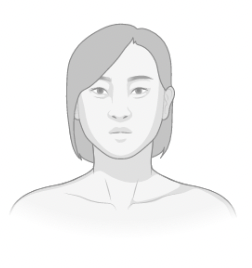 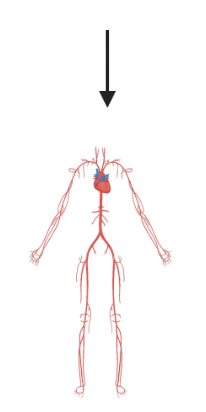 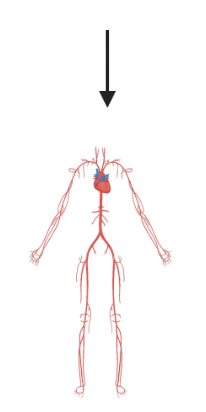 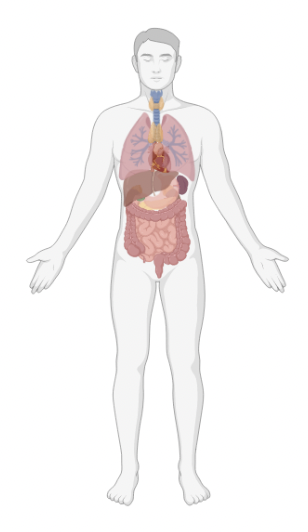 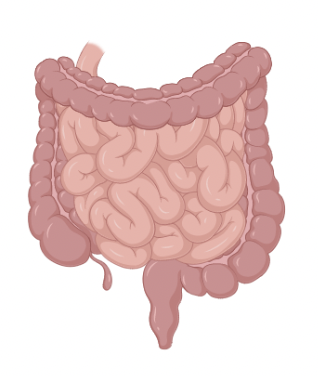 [Speaker Notes: Generalist vs specialist host strategies – ex Stm and Sty]
Host specificity of Salmonella serovars
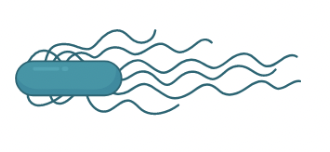 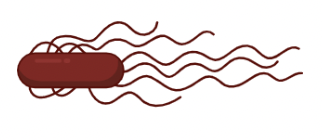 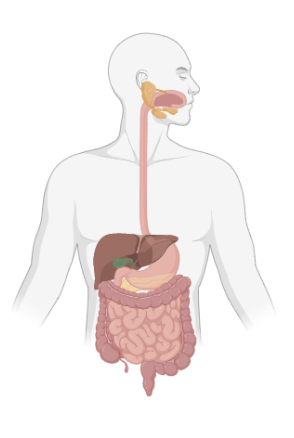 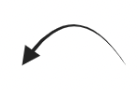 S. Typhimurium
S. Typhi
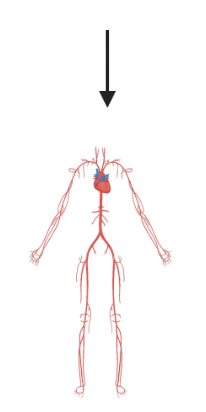 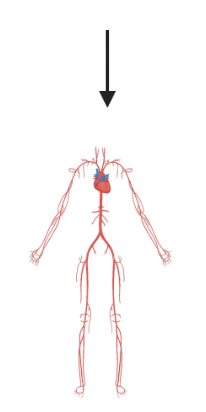 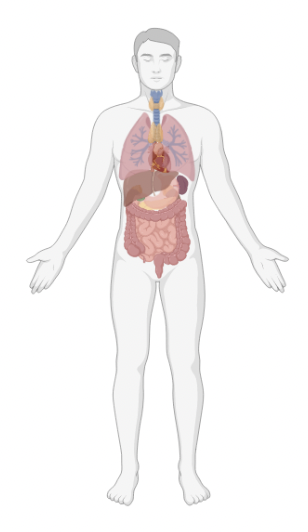 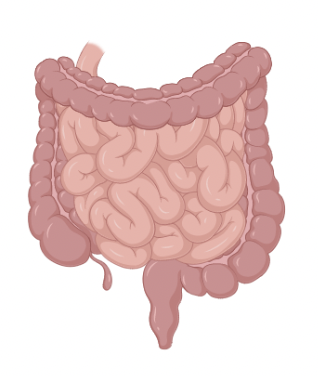 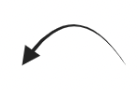 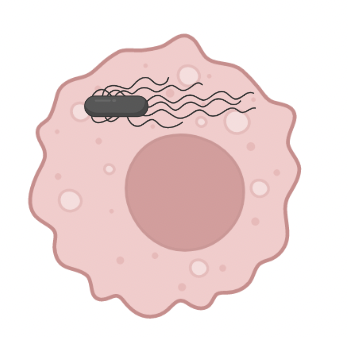 MP
[Speaker Notes: Stm – primarily gastroenteritis; Sty – systemic infection also known as typhoid fever
Both are transmitted through fecal-oral route where they either remain local in the gut or invade into the systemic circulation
Both Stm and Sty can infect and persist within host macrophages in the gut as well as systemically]
Host adaptation of Salmonella serovars
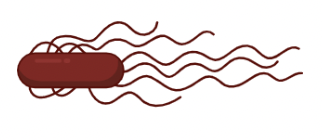 S. Typhimurium
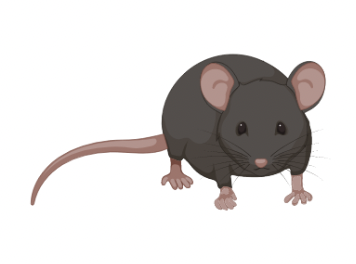 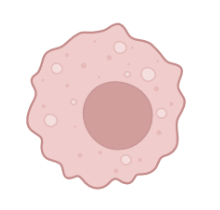 MP
+++ Itaconate [8 mM]
[Speaker Notes: One of the hypotheses as to why Stm can infect mice but Sty cannot is due to differences in host MPs
Ms MPs have much higher concentrations of an antimicrobial compound called itaconate compared to human cells]
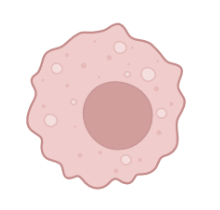 Host adaptation of Salmonella serovars
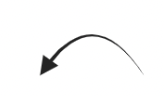 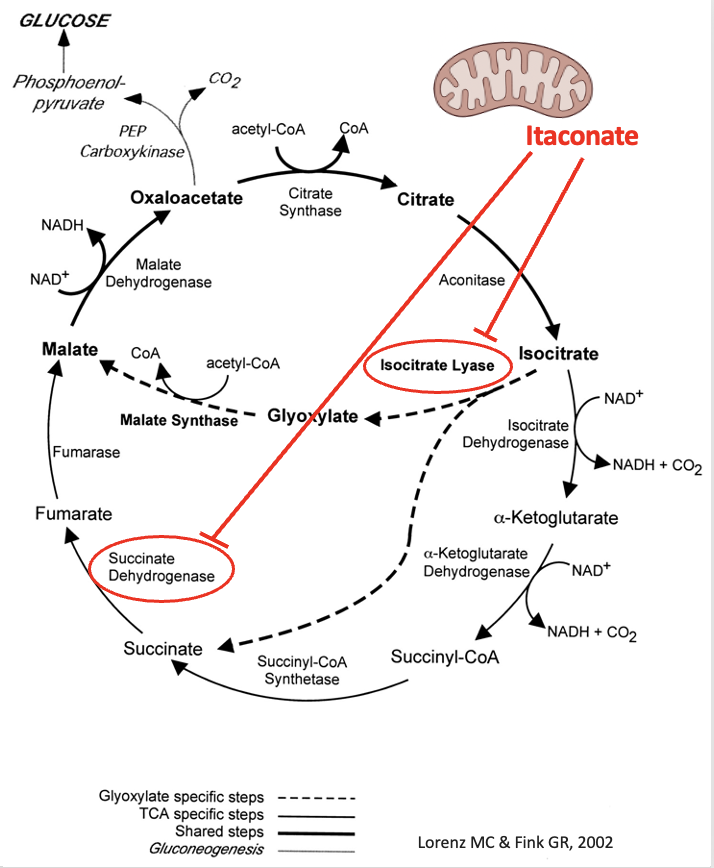 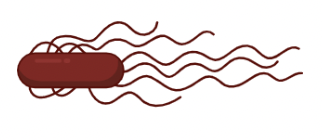 S. Typhimurium
Glyoxylate Shunt
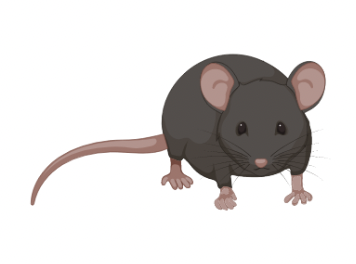 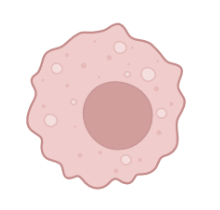 MP
+++ Itaconate [8 mM]
TCA Cycle
[Speaker Notes: One of the hypotheses as to why Stm can infect mice but Sty cannot is due to differences in host MPs
Ms MPs have much higher concentrations of an antimicrobial compound called itaconate compared to human cells]
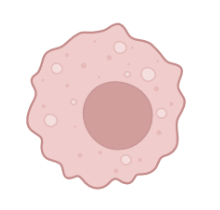 Host adaptation of Salmonella serovars
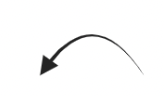 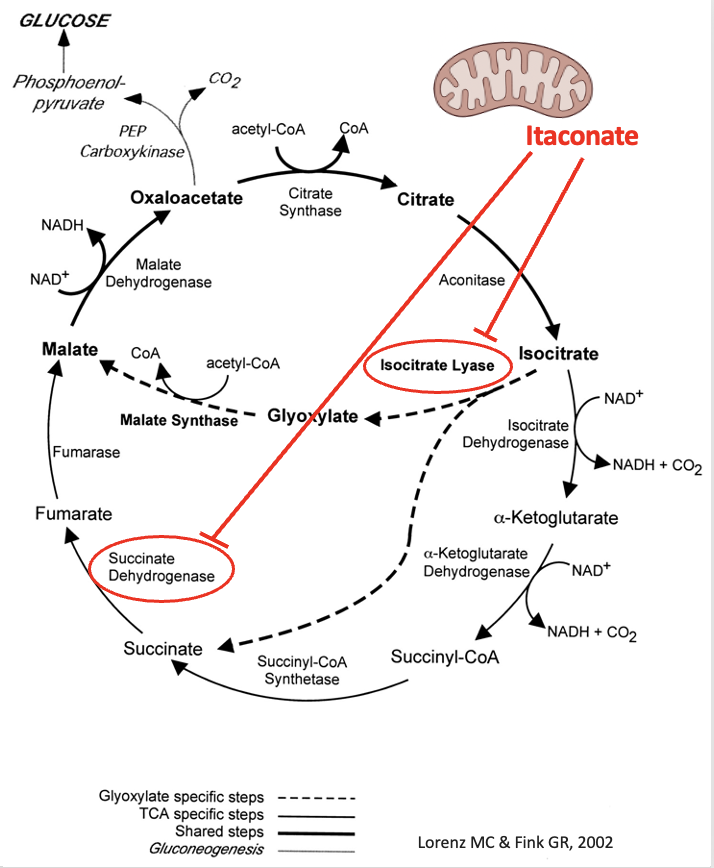 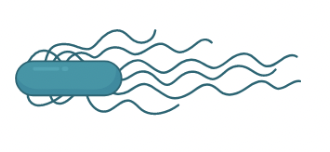 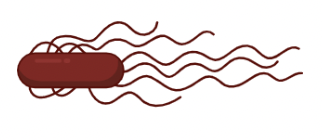 S. Typhimurium
S. Typhi
Glyoxylate Shunt
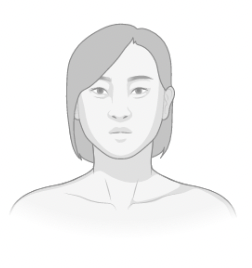 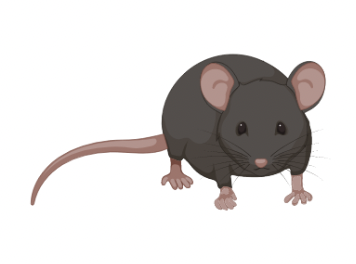 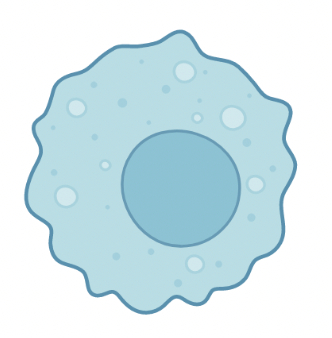 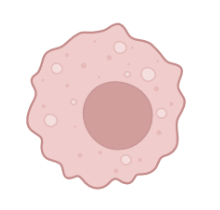 MP
MP
+ Itaconate [60 mM]
+++ Itaconate [8 mM]
TCA Cycle
[Speaker Notes: One of the hypotheses as to why Stm can infect mice but Sty cannot is due to differences in host MPs
Ms MPs have much higher concentrations of an antimicrobial compound called itaconate compared to human cells]
Host adaptation of Salmonella serovars
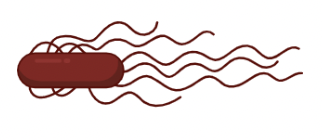 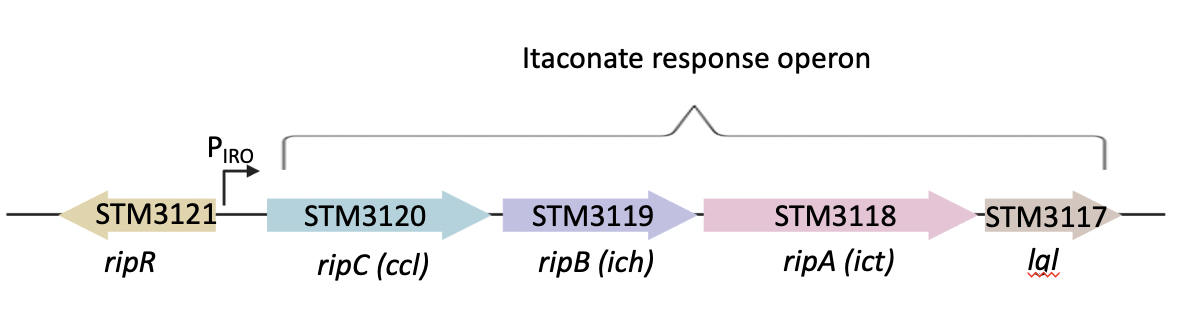 S. Typhimurium
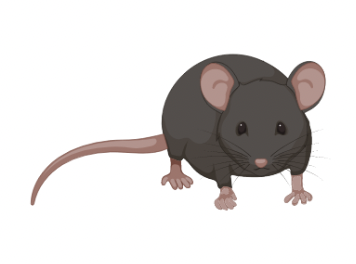 [Speaker Notes: Stm has a set of genes called the itaconate response operon that encodes a set of genes involved in the degradation of itaconate
These genes are also found in other bacteria such as Yersina pestis and P. aeriginosa and are thought to promote the survival of the bacteria within host macrophages]
Host adaptation of Salmonella serovars
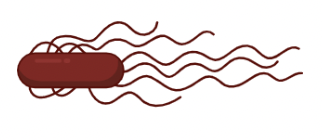 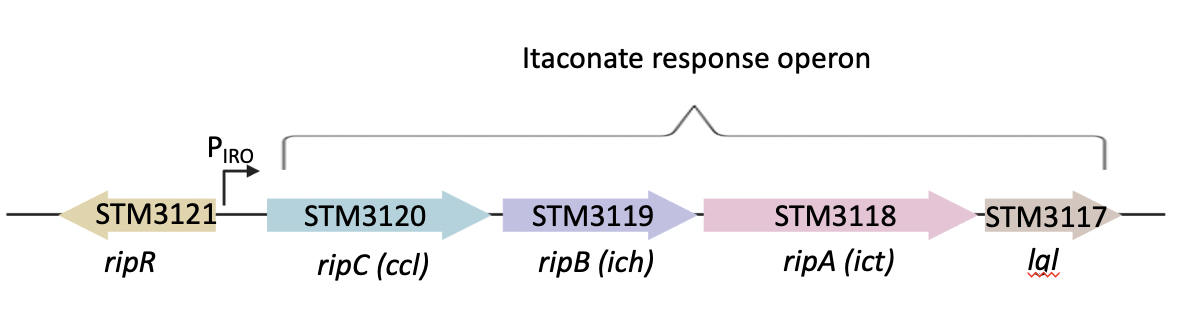 S. Typhimurium
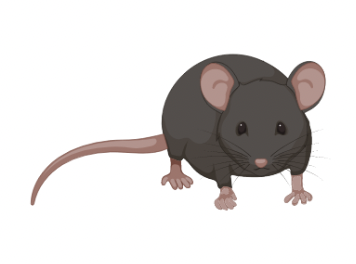 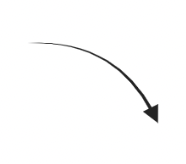 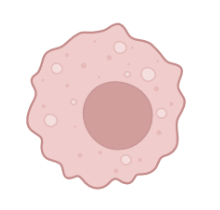 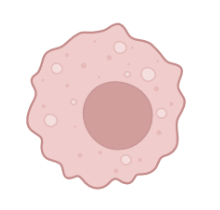 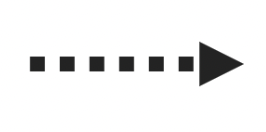 MP
MP
ripABC_lgl
+++ Itaconate
Itaconate
[Speaker Notes: Stm has a set of genes called the itaconate response operon that encodes a set of genes involved in the degradation of itaconate
These genes are also found in other bacteria such as Yersina pestis and P. aeriginosa and are thought to promote the survival of the bacteria within host macrophages]
Host adaptation of Salmonella serovars
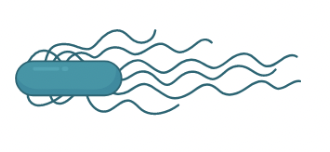 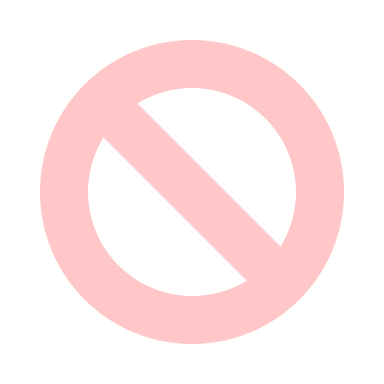 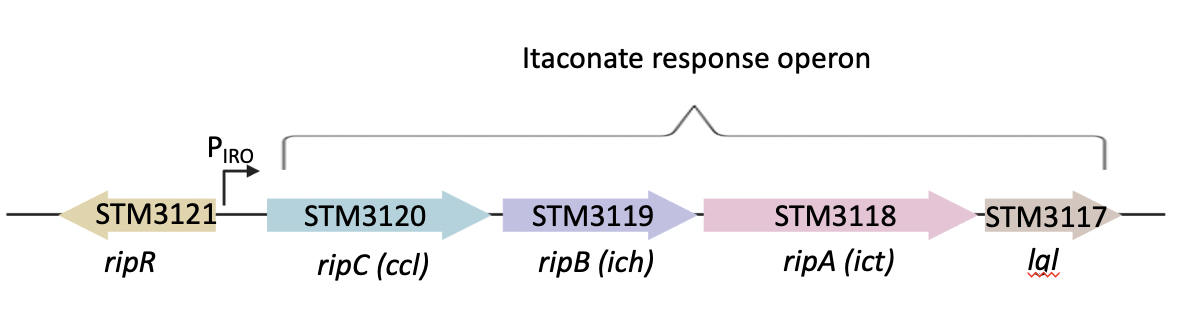 S. Typhi
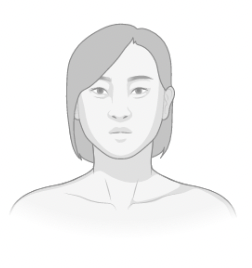 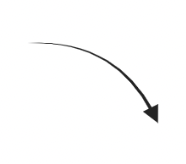 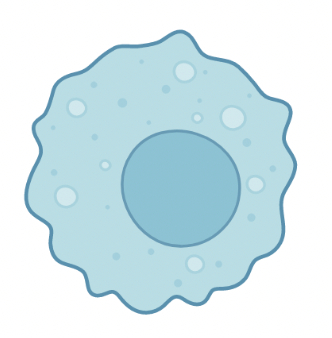 MP
+ Itaconate [60 mM]
[Speaker Notes: Unlike Stm, Sty lacks these RipABC genes, possibly due to the lack of selection pressure to maintain these genes as there is much less itaconate in human macrophages]
Salmonella ripABC genes necessary for mouse infection
Hypothesis:
“The deletion of ripABC_lgl genes from S. Typhimurium will decrease their ability to infect and replicate within the mouse”
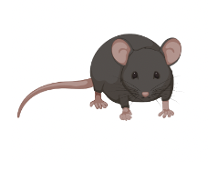 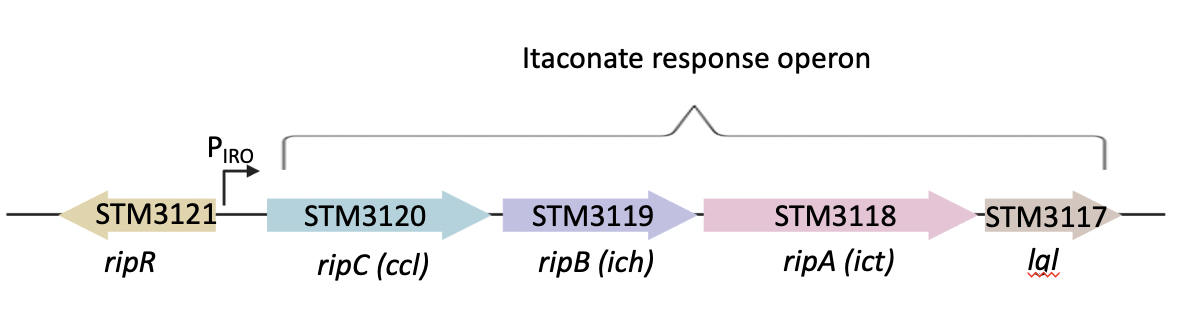 S. Typhimurium
Construction of S. Typhimurium deletion mutants
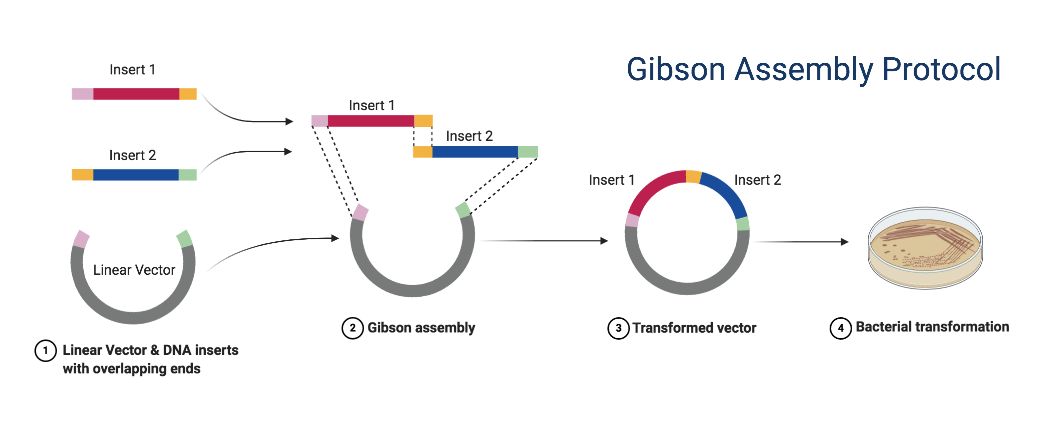 Sequencing check
PCR check
Sequencing check
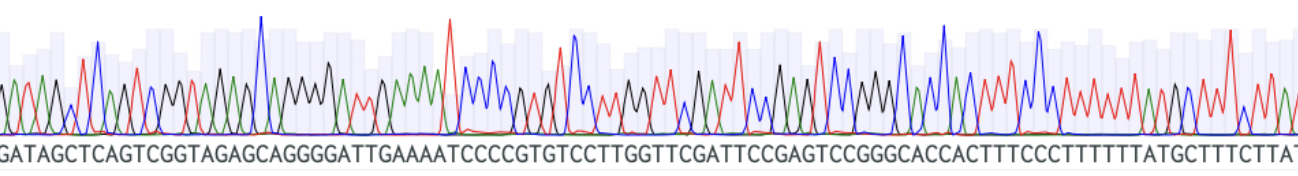 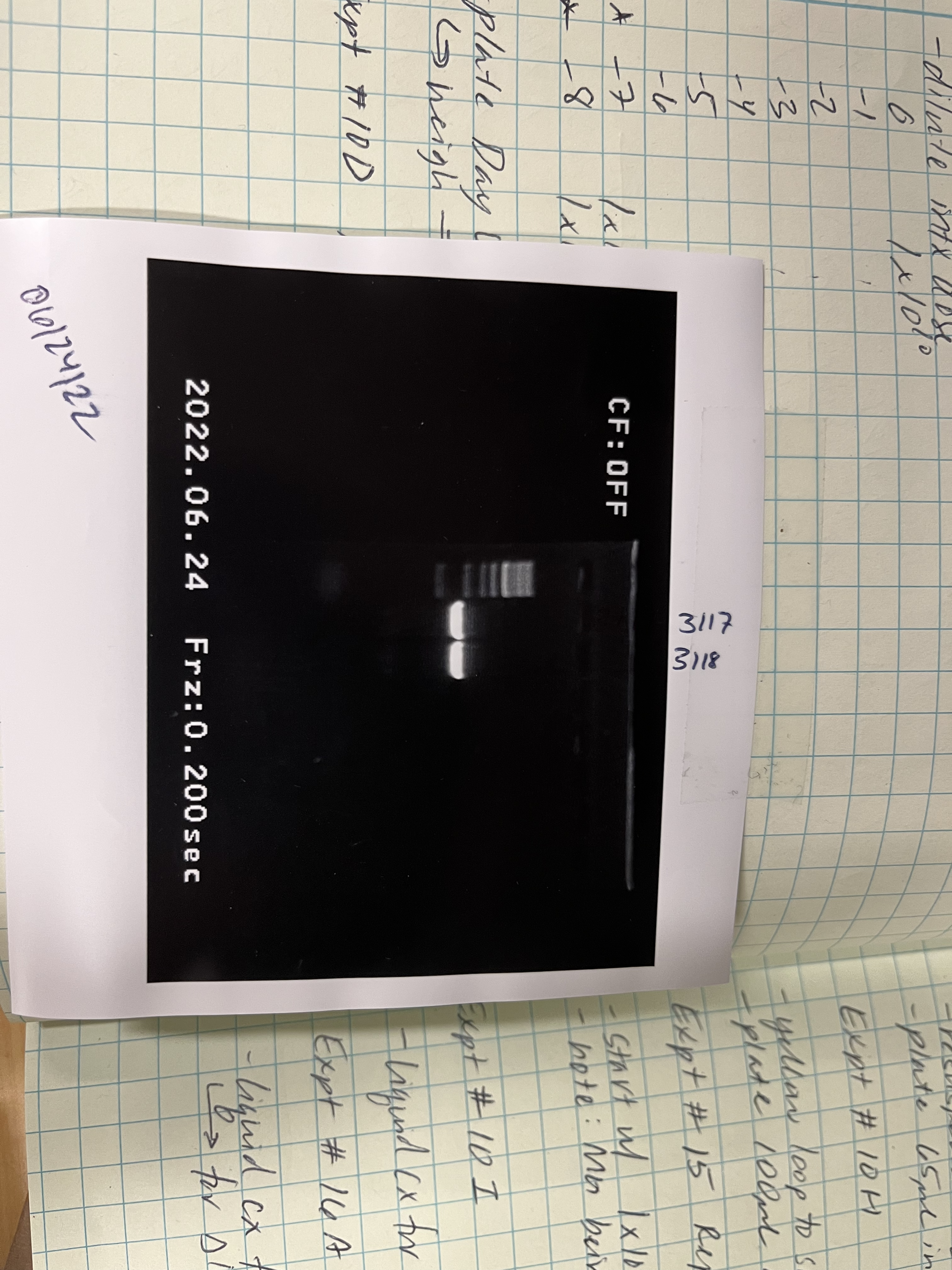 [Speaker Notes: Add selection]
S. Typhimurium (S. Tm) deletion mutant
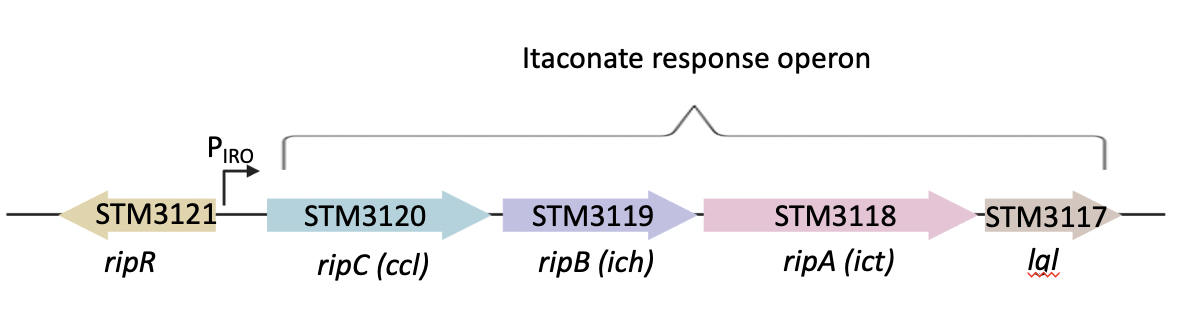 S. Typhimurium △ripABC_lgl
In vivo – Competitive index infection
Infect 1:1                      S. Tm WT (CmR):        S. Tm △ripABC_lgl (KanR)
Streptomycin
S. Typhimurium = S. Tm
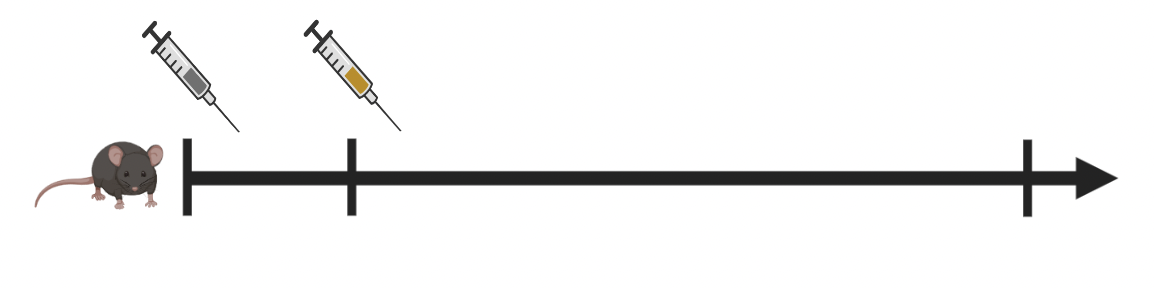 OG
D0
D-1
D4
Spleen
Liver
Cecum contents
Feces
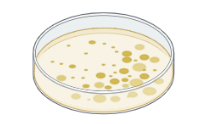 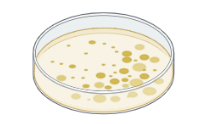 S. Tm WT - CmR
S. Tm △ripABC_lgl - KanR
Count CFUs
In vivo – Competitive index infection model
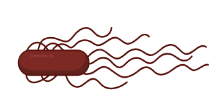 S. Typhimurium - virulent
inflammation
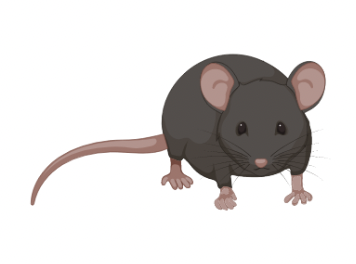 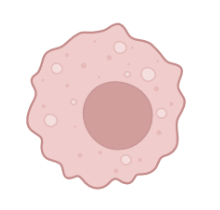 MP
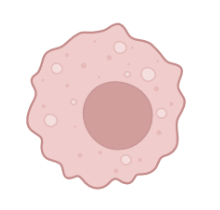 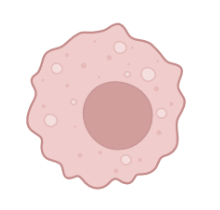 MP
MP
+++ Itaconate
[Speaker Notes: As a negative control for our mouse experiments, we also constructed our mutant S. Tm in an avirulent strain that lacks the important virulence factors of S. Tm that allows the bacteria to invade and cause inflammation

So when we infect with our virulent WT and mutant bacteria, they have the necessary genes to invade local epithelium and cause inflammation in the GIT which will then bring in macrophages, exposing the bacteria to high concentrations of itaconate when they are phagocytized

In contrast, for our negative control, infection with the avirulent strains of S. Tm will not cause significant inflammation and therefore very few macrophages will be recruited, leaving the bacteria in an environment of low itaconate. We expect that without exposure to itaconate, our mutant and “WT” strains will show similar levels of fitness]
In vivo – Competitive index infection model
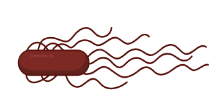 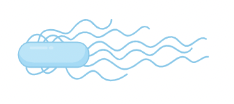 S. Typhimurium - virulent
S. Typhimurium - avirulent
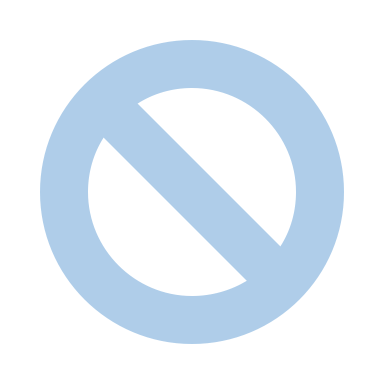 inflammation
inflammation
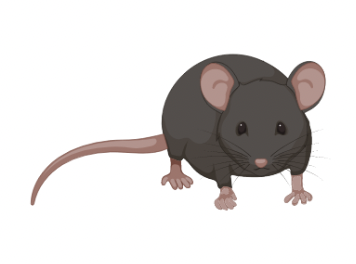 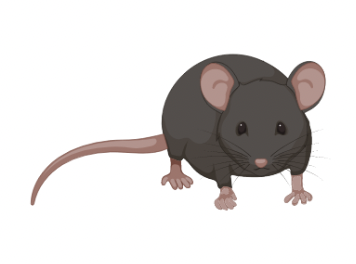 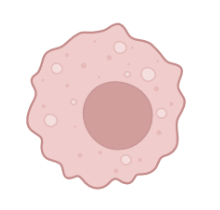 MP
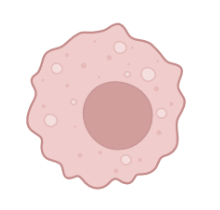 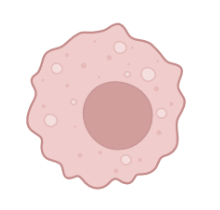 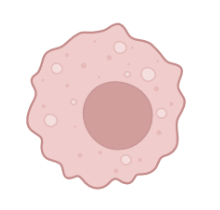 MP
MP
MP
+++ Itaconate
+ Itaconate
[Speaker Notes: As a negative control for our mouse experiments, we also constructed our mutant S. Tm in an avirulent strain that lacks the important virulence factors of S. Tm that allows the bacteria to invade and cause inflammation

So when we infect with our virulent WT and mutant bacteria, they have the necessary genes to invade local epithelium and cause inflammation in the GIT which will then bring in macrophages, exposing the bacteria to high concentrations of itaconate when they are phagocytized

In contrast, for our negative control, infection with the avirulent strains of S. Tm will not cause significant inflammation and therefore very few macrophages will be recruited, leaving the bacteria in an environment of low itaconate. We expect that without exposure to itaconate, our mutant and “WT” strains will show similar levels of fitness]
Deletion of the ripABC_lgl genes results in decreased local replication compared to S. Typhimurium WT
S. Typhimurium = S. Tm
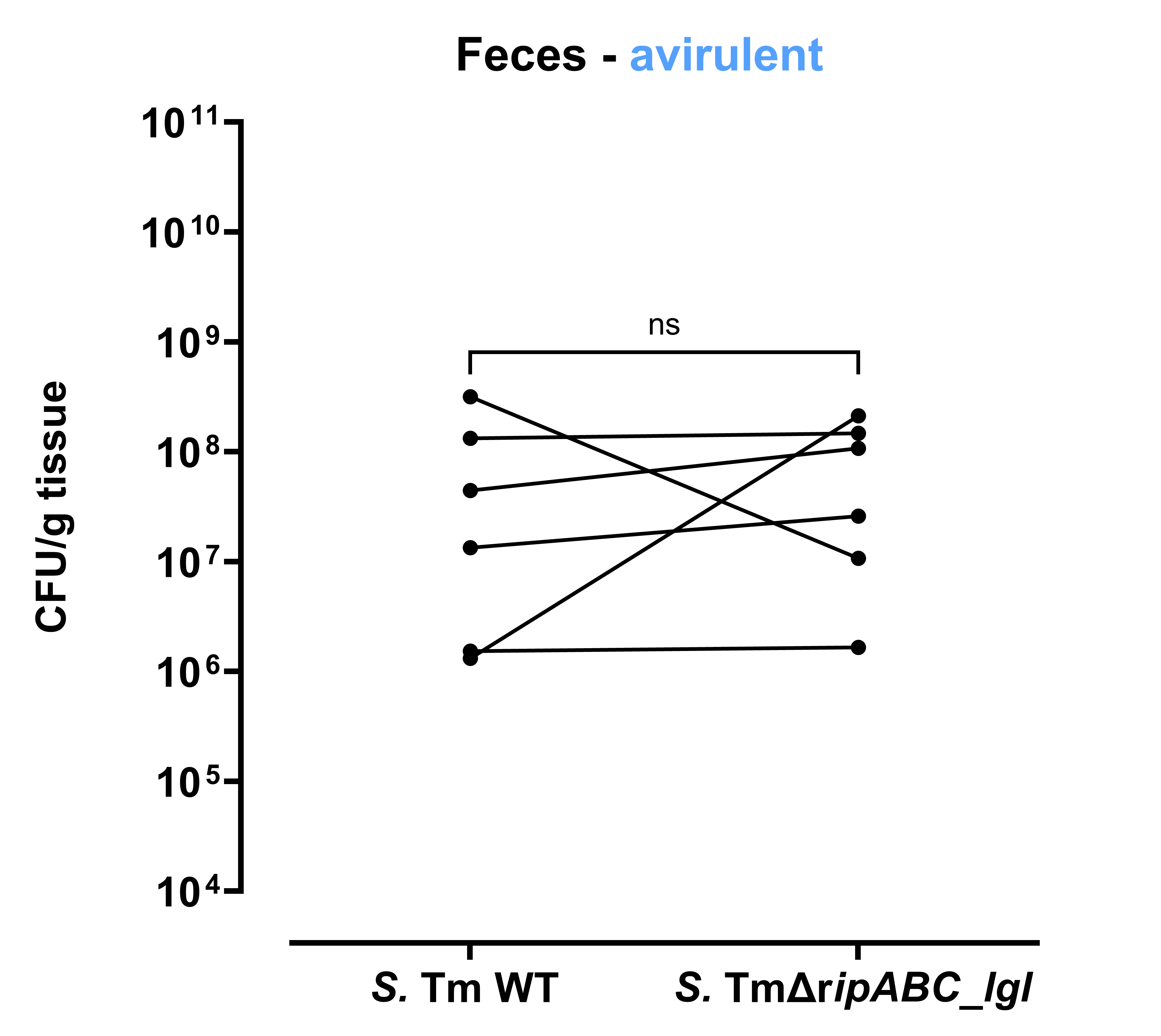 [Speaker Notes: Add font colors]
Deletion of the ripABC_lgl genes results in decreased local replication compared to S. Typhimurium WT
S. Typhimurium = S. Tm
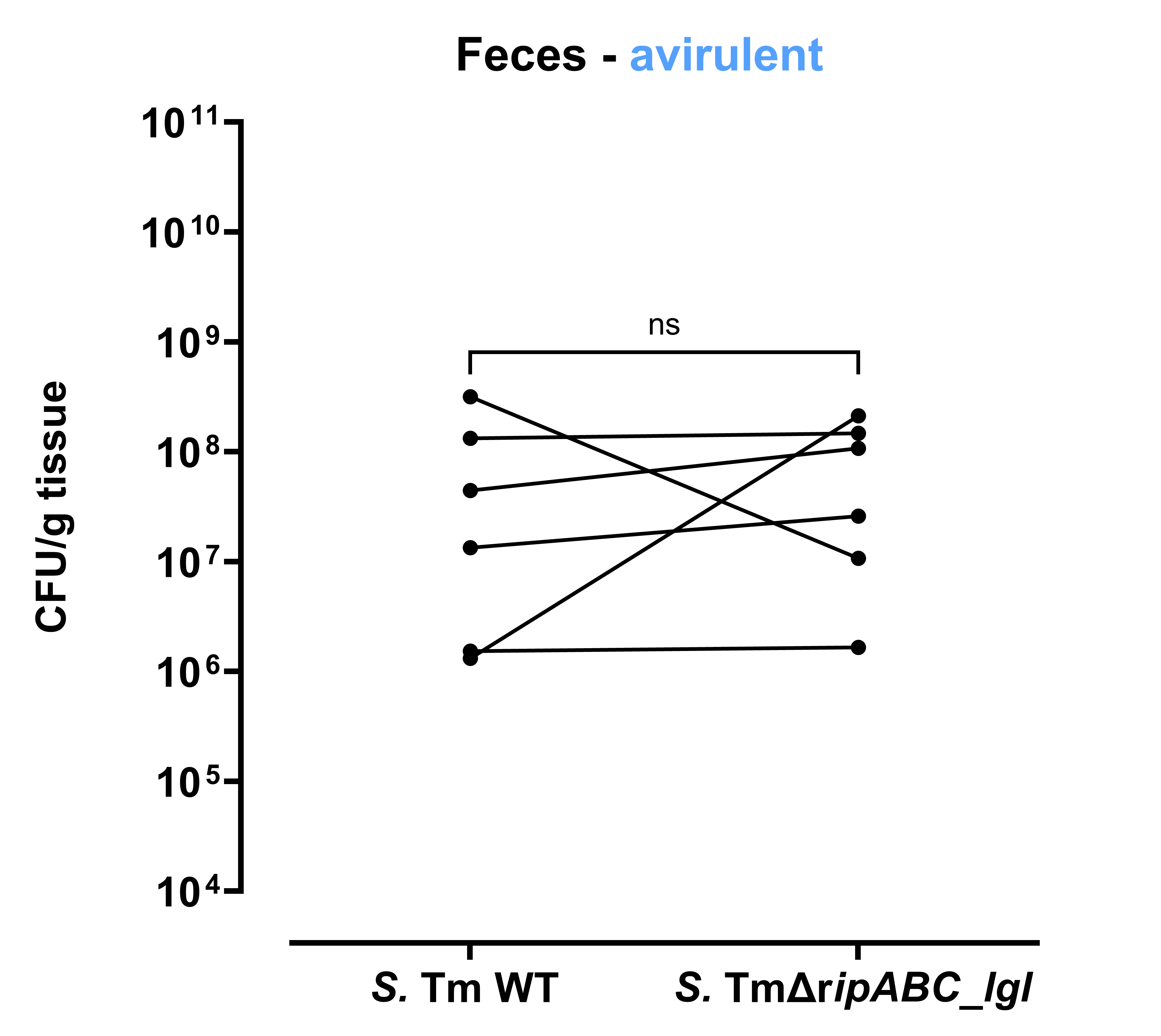 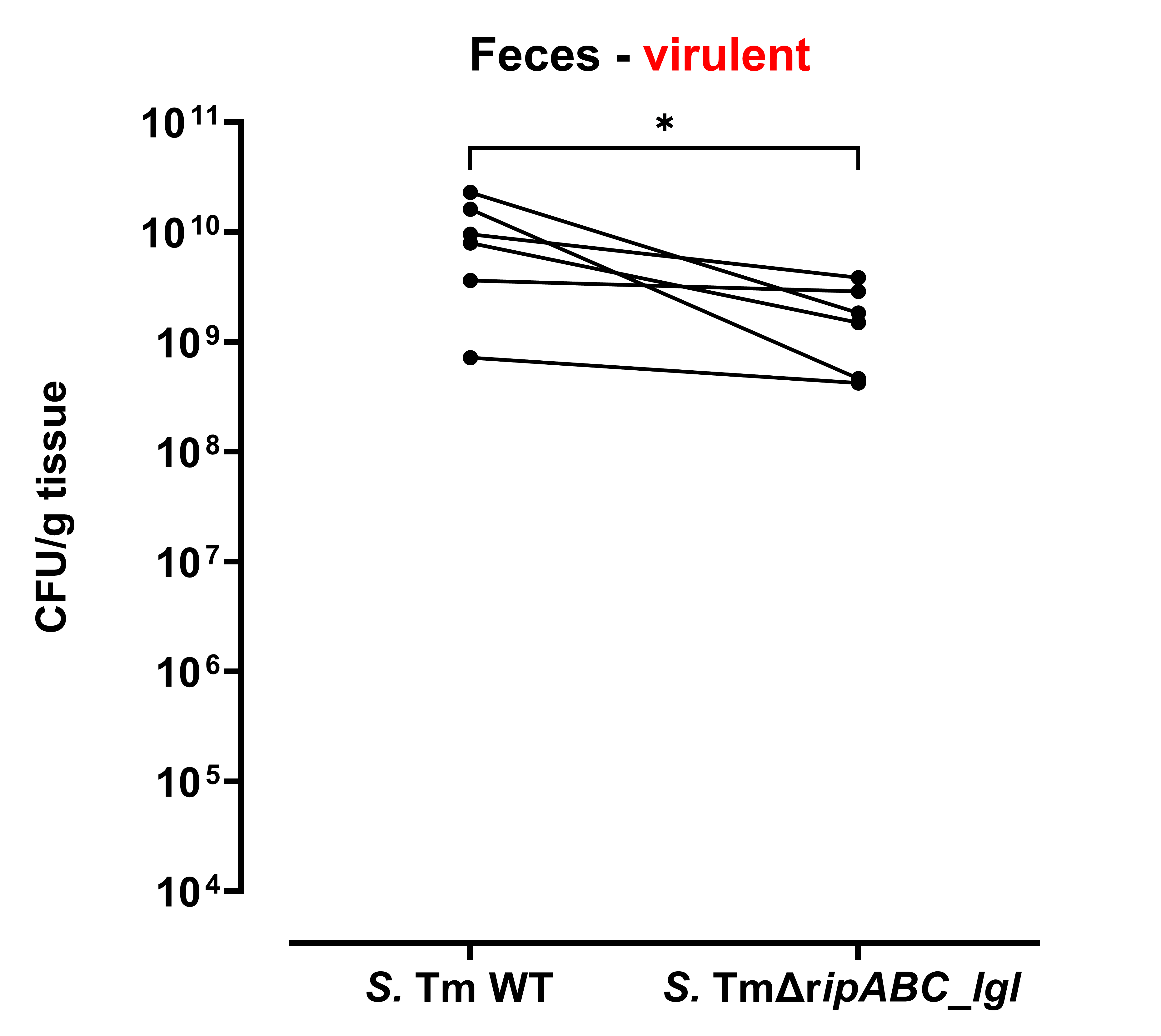 [Speaker Notes: Add font colors]
Deletion of the ripABC_lgl genes results in decreased local replication compared to S. Typhimurium WT
S. Typhimurium = S. Tm
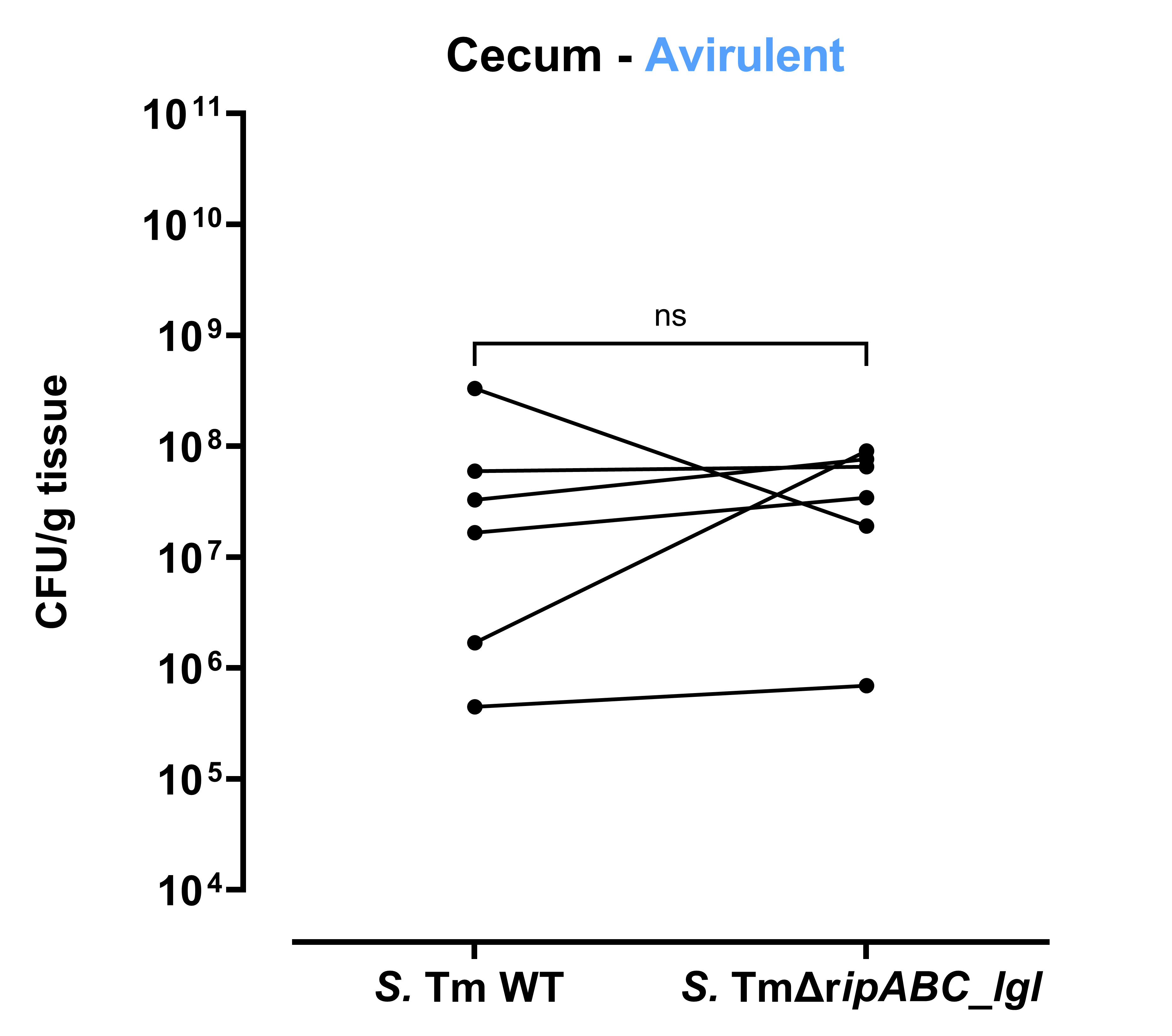 [Speaker Notes: Add font colors]
Deletion of the ripABC_lgl genes results in decreased local replication compared to S. Typhimurium WT
S. Typhimurium = S. Tm
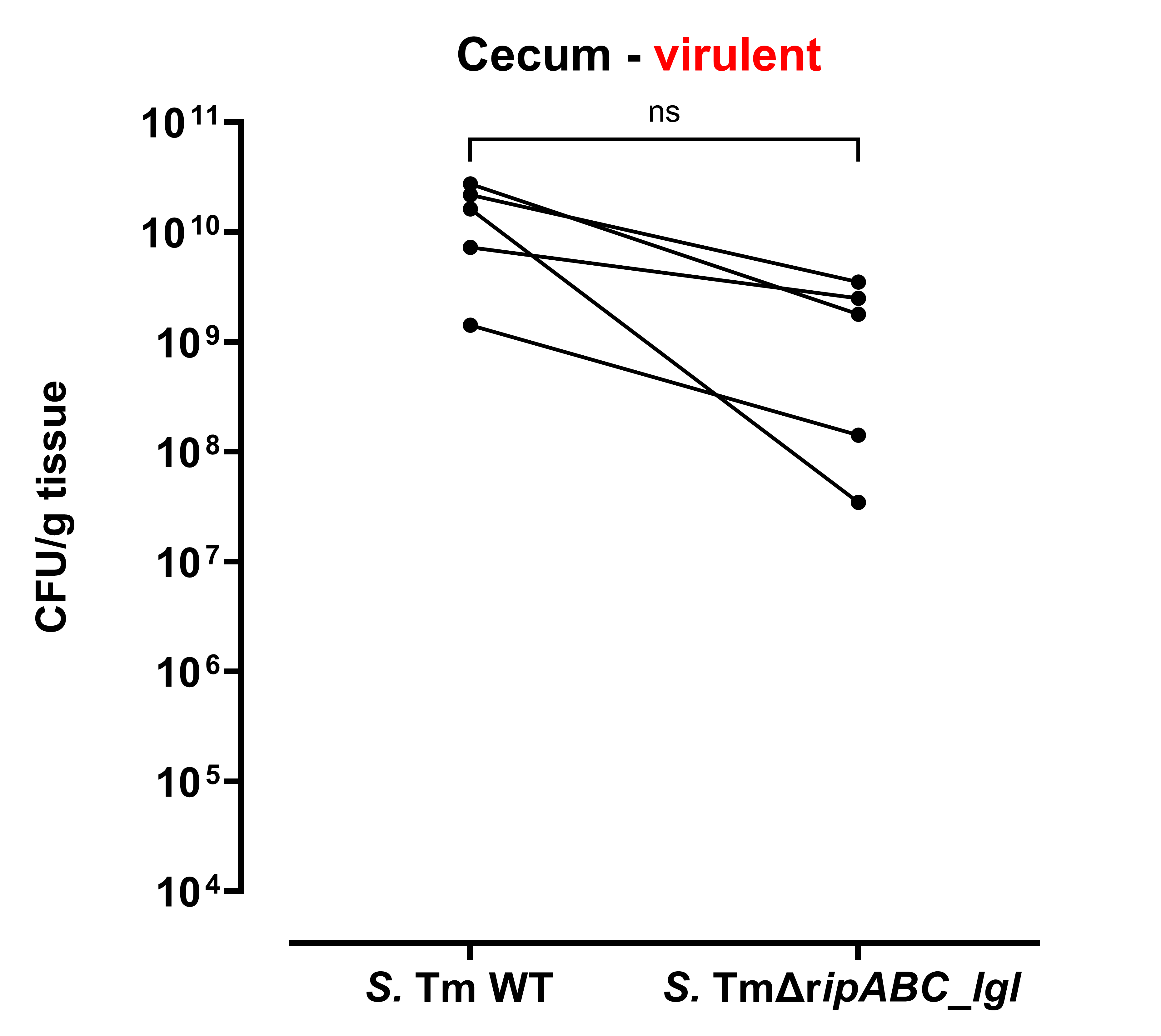 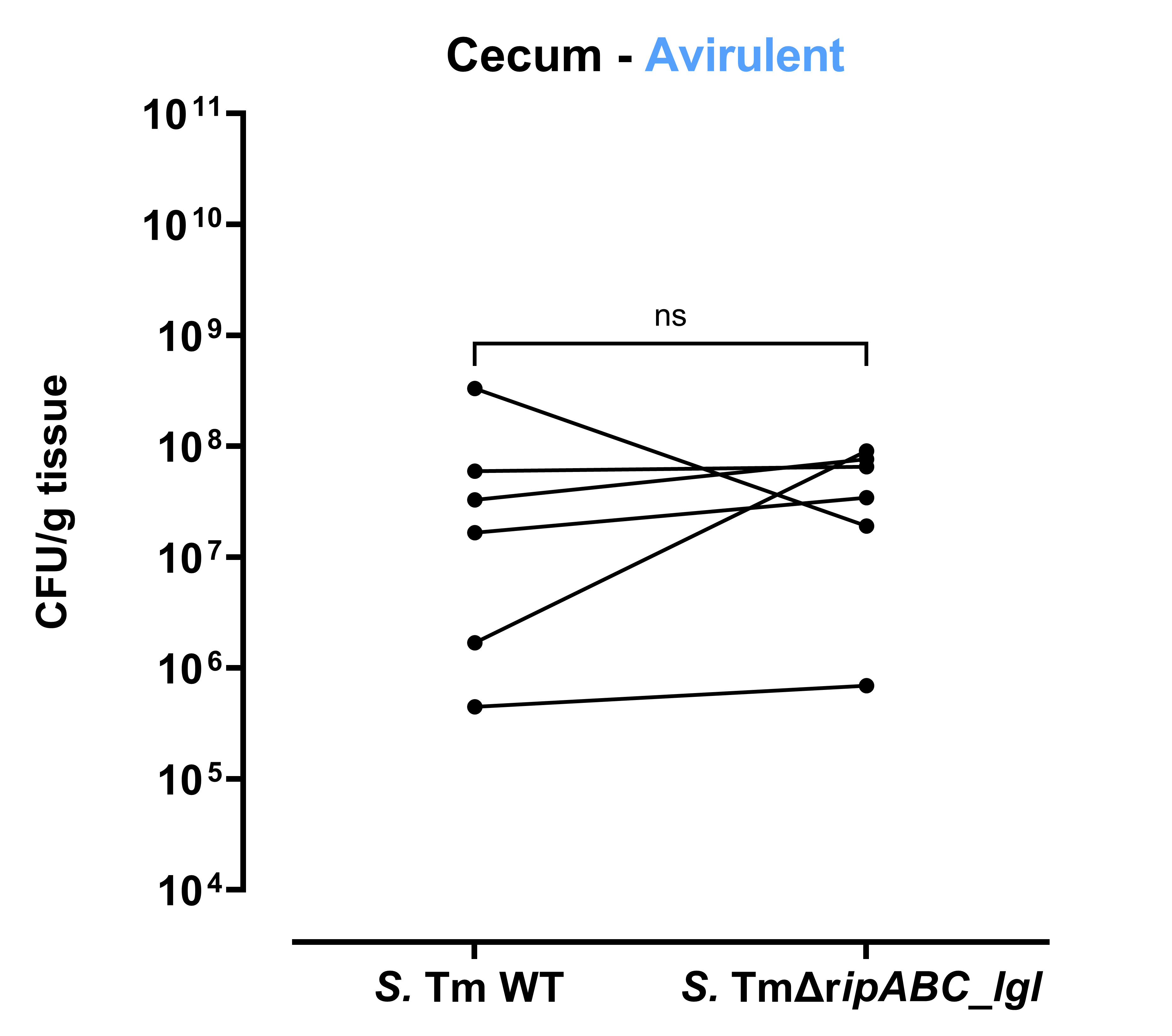 [Speaker Notes: Add font colors]
Deletion of the ripABC_lgl genes results in decreased systemic replication compared to S. Tm WT
S. Typhimurium = S. Tm
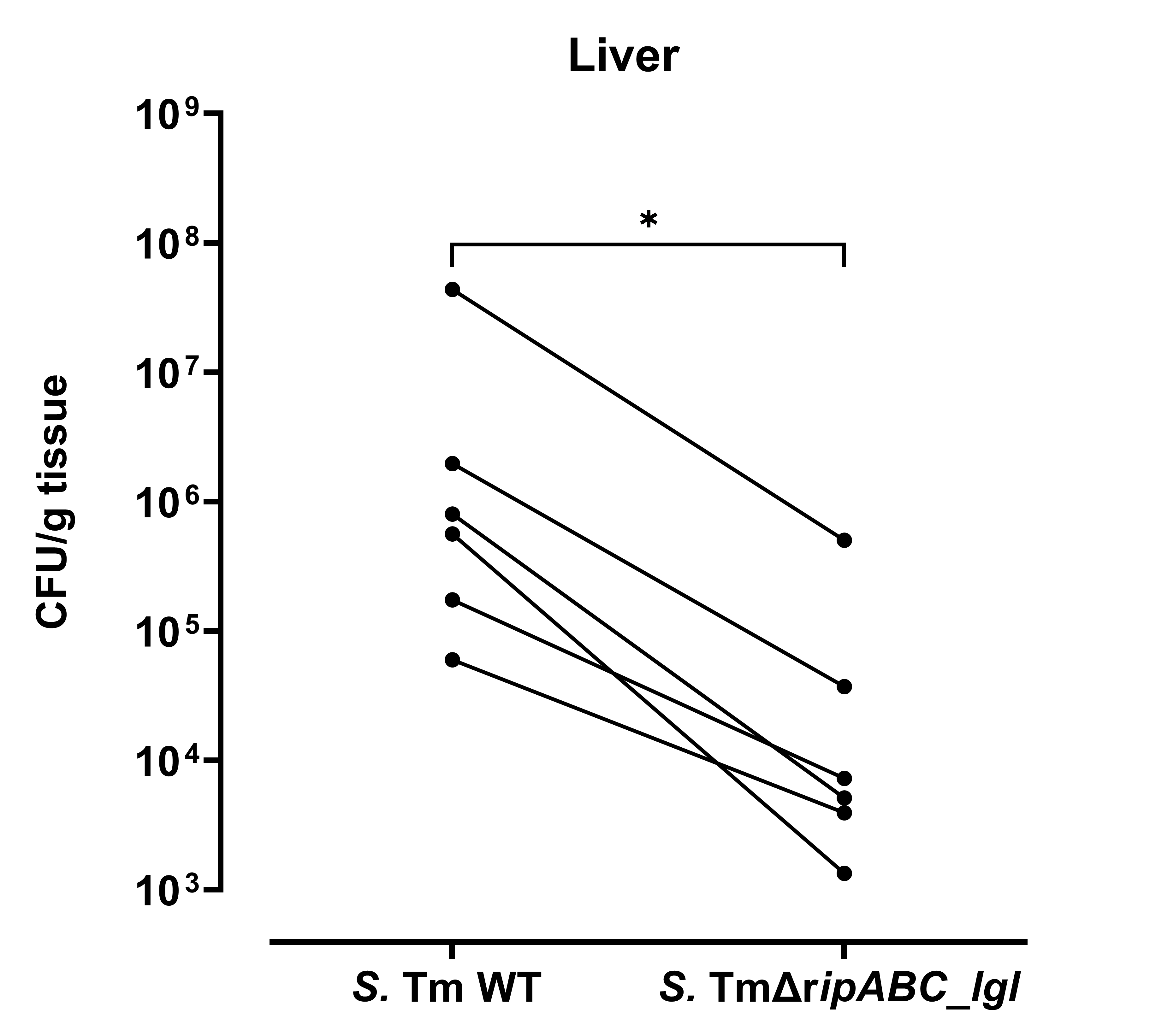 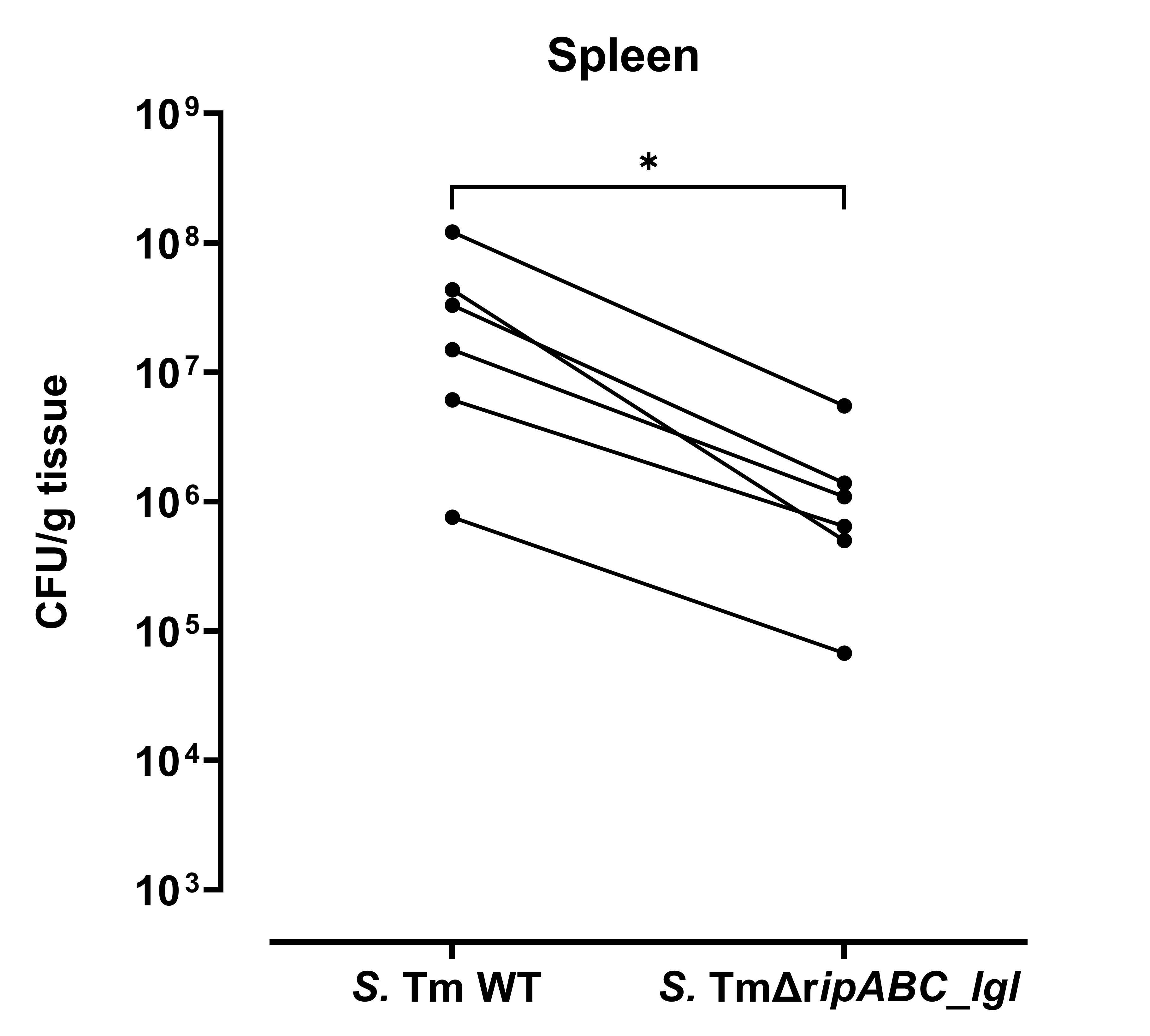 Virulent background
Is the decreased growth in the mutant due to impaired itaconate resistance?
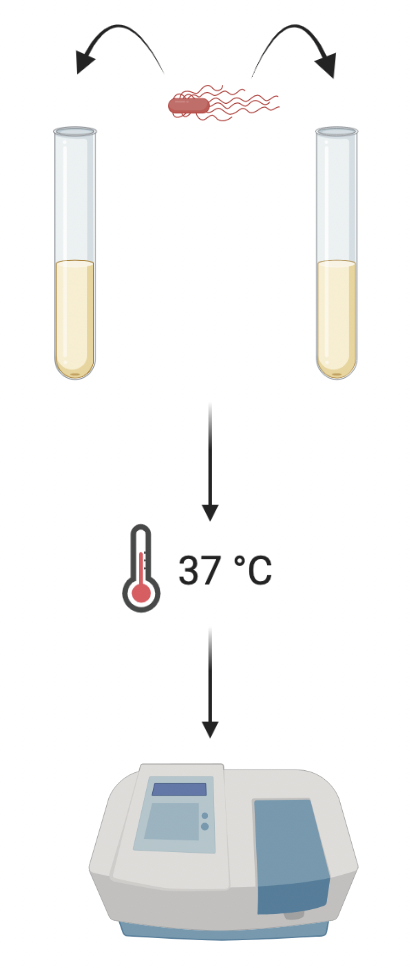 - Itaconate
+8mM Itaconate
Measure OD
Is the decreased growth in the mutant due to impaired itaconate resistance?
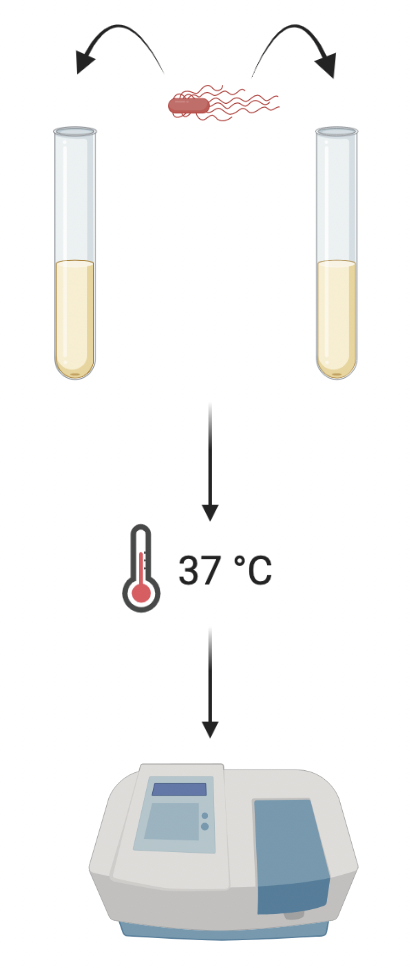 S. Typhimurium = S. Tm
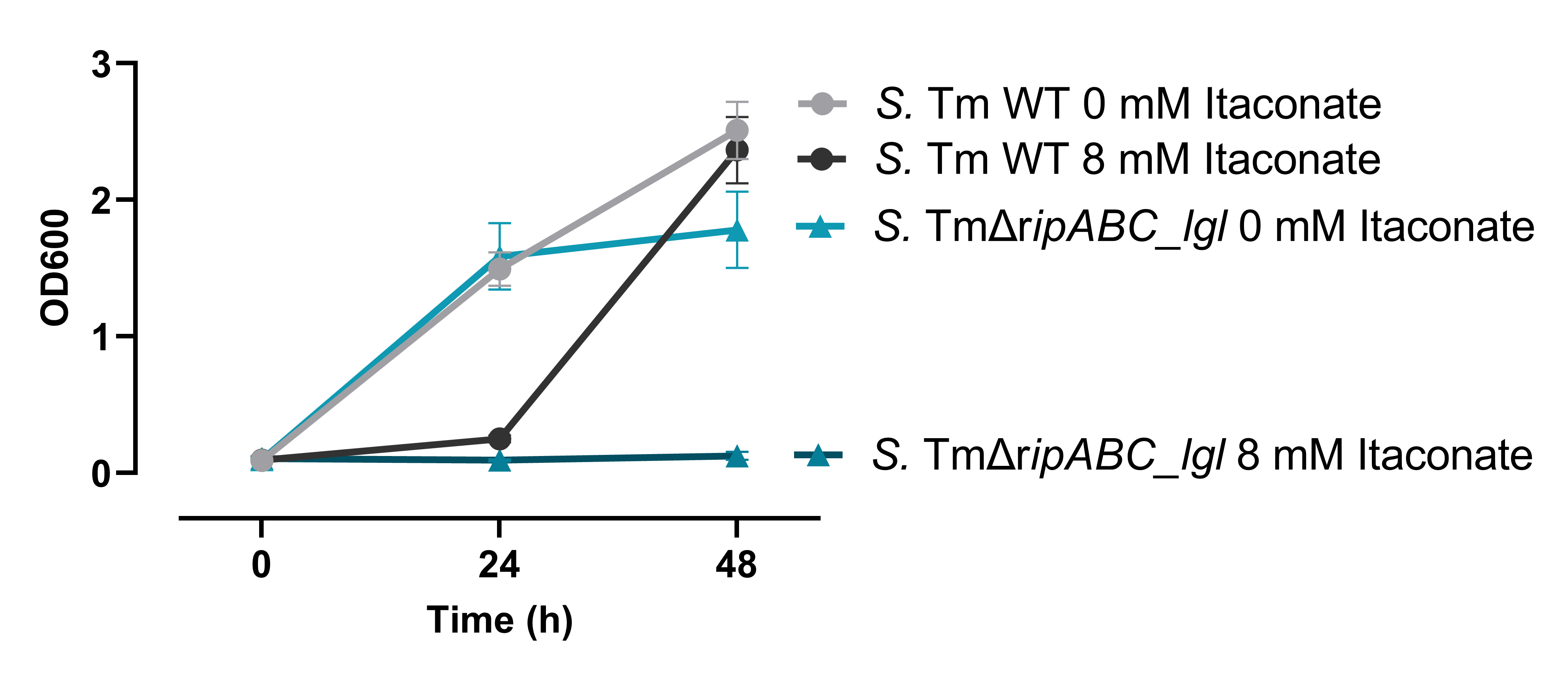 - Itaconate
+8mM Itaconate
Measure OD
Conclusions
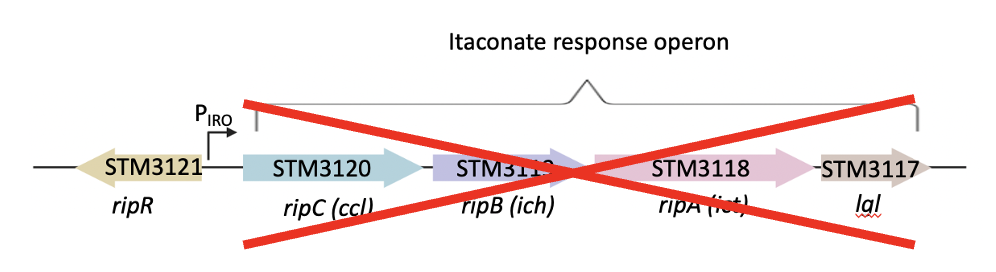 S. Typhimurium
[Speaker Notes: In conclusion, we showed that in vivo, the mutant RipABClgl had decreased replication in both local and systemic organs compared to the WT strain and in vitro we saw that the growth of the mutant was almost completely inhibited by itaconate whereas the WT strain was unaffected

This supports our hypothesis that the RipABClgl genes aid in the bacterial replication within the mouse and that one of the reasons for that may be the increased growth and survival in conditions with itaconate as experienced in macrophages]
Conclusions
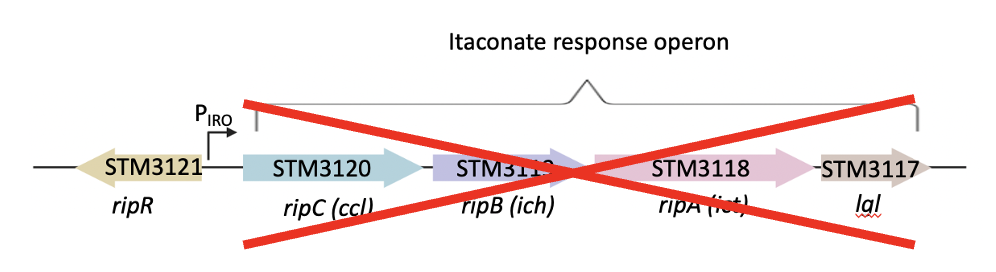 S. Typhimurium
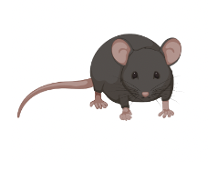 Replication
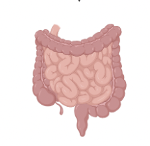 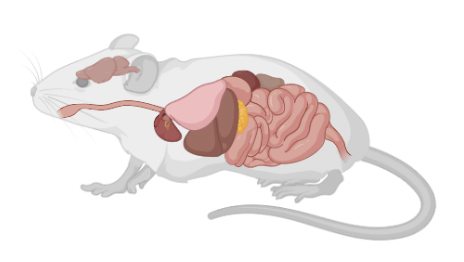 [Speaker Notes: In conclusion, we showed that in vivo, the mutant RipABClgl had decreased replication in both local and systemic organs compared to the WT strain and in vitro we saw that the growth of the mutant was almost completely inhibited by itaconate whereas the WT strain was unaffected

This supports our hypothesis that the RipABClgl genes aid in the bacterial replication within the mouse and that one of the reasons for that may be the increased growth and survival in conditions with itaconate as experienced in macrophages]
Conclusions
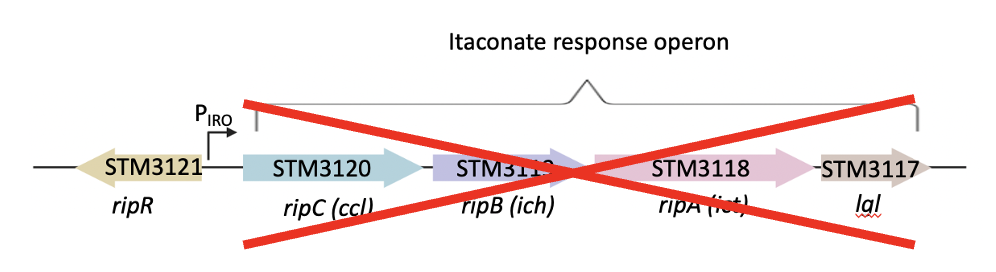 S. Typhimurium
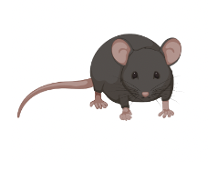 +Itaconate
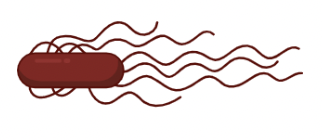 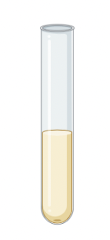 Replication
Growth
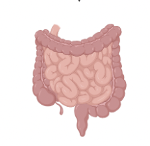 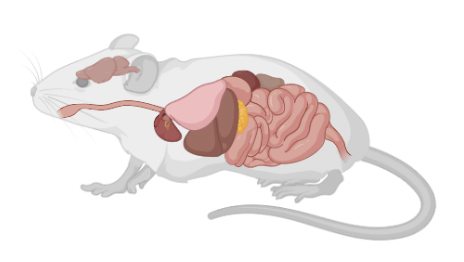 [Speaker Notes: In conclusion, we showed that in vivo, the mutant RipABClgl had decreased replication in both local and systemic organs compared to the WT strain and in vitro we saw that the growth of the mutant was almost completely inhibited by itaconate whereas the WT strain was unaffected

This supports our hypothesis that the RipABClgl genes aid in the bacterial replication within the mouse and that one of the reasons for that may be the increased growth and survival in conditions with itaconate as experienced in macrophages]
Future Directions
S. Typhimurium
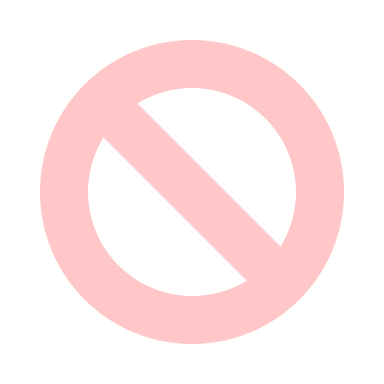 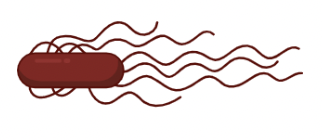 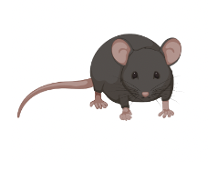 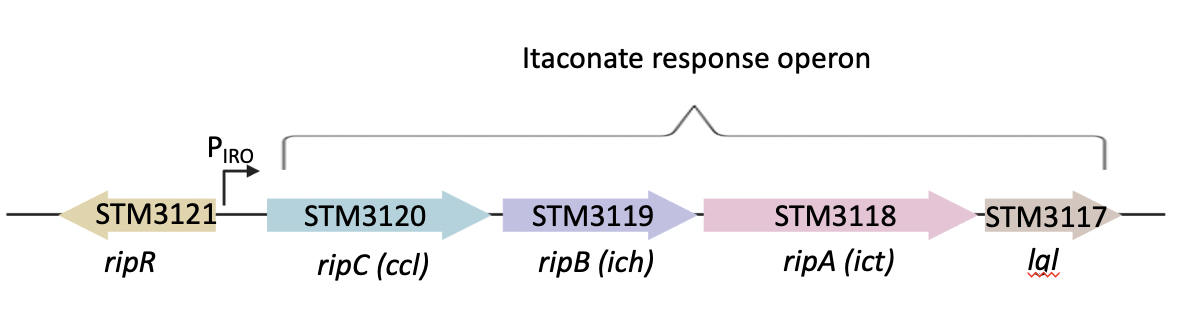 [Speaker Notes: So we were able to support our hypothesis that the deletion of RipABClgl from S.Tm decreased the ability of the bacteria to infect and replicate within the mouse. Our next steps will be to test whether the addition of the RipABClgl genes into S. Typhi will then increase the ability of Typhi to infect and replicate within the mouse compared to WT Typhi

As preliminary data, we have constructed the S. Typhi mutant containing RipABClgl and have shown that in vitro in the presence of itaconate while S. typhi WT is inhibited, the mutant is resistant to the effects of itaconate, similar to S. Tm]
Future Directions
S. Typhimurium
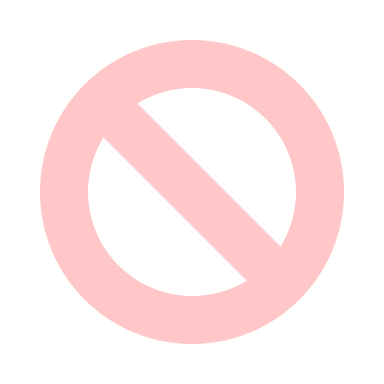 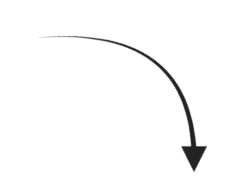 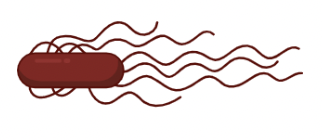 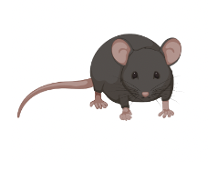 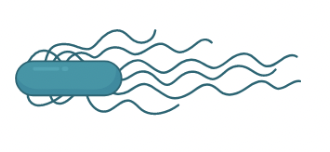 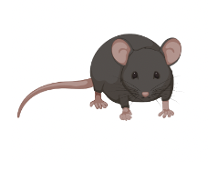 S. Typhi
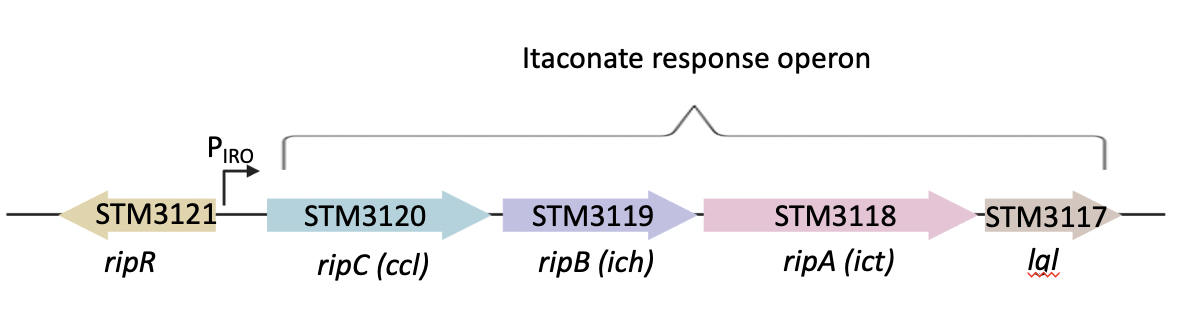 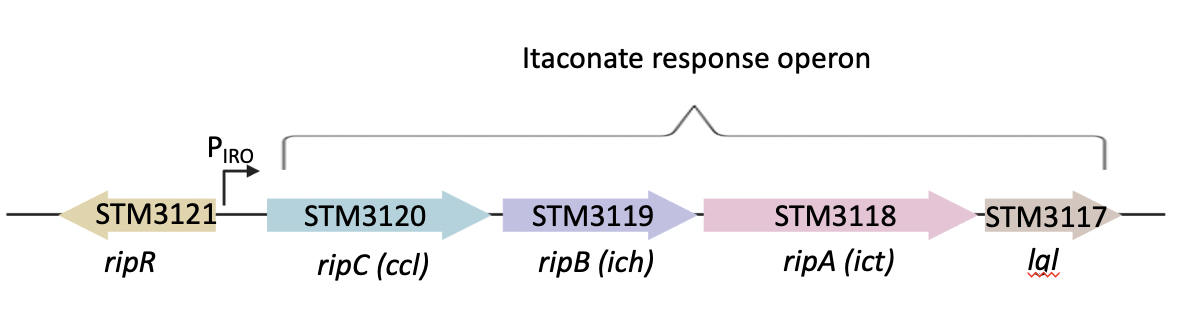 S. Typhi ripABC_lgl
[Speaker Notes: So we were able to support our hypothesis that the deletion of RipABClgl from S.Tm decreased the ability of the bacteria to infect and replicate within the mouse. Our next steps will be to test whether the addition of the RipABClgl genes into S. Typhi will then increase the ability of Typhi to infect and replicate within the mouse compared to WT Typhi

As preliminary data, we have constructed the S. Typhi mutant containing RipABClgl and have shown that in vitro in the presence of itaconate while S. typhi WT is inhibited, the mutant is resistant to the effects of itaconate, similar to S. Tm]
Future Directions
S. Typhimurium
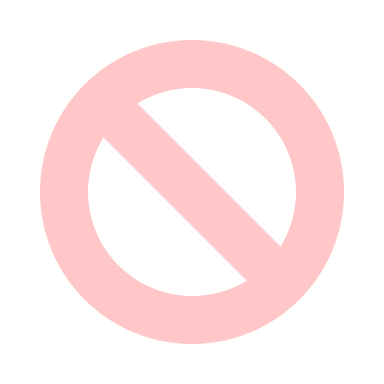 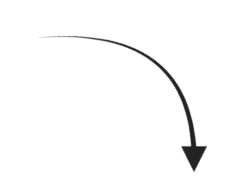 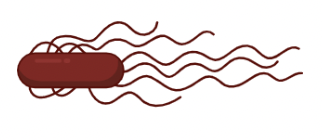 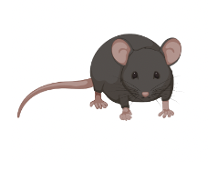 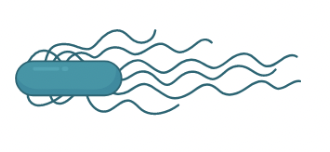 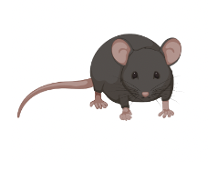 S. Typhi
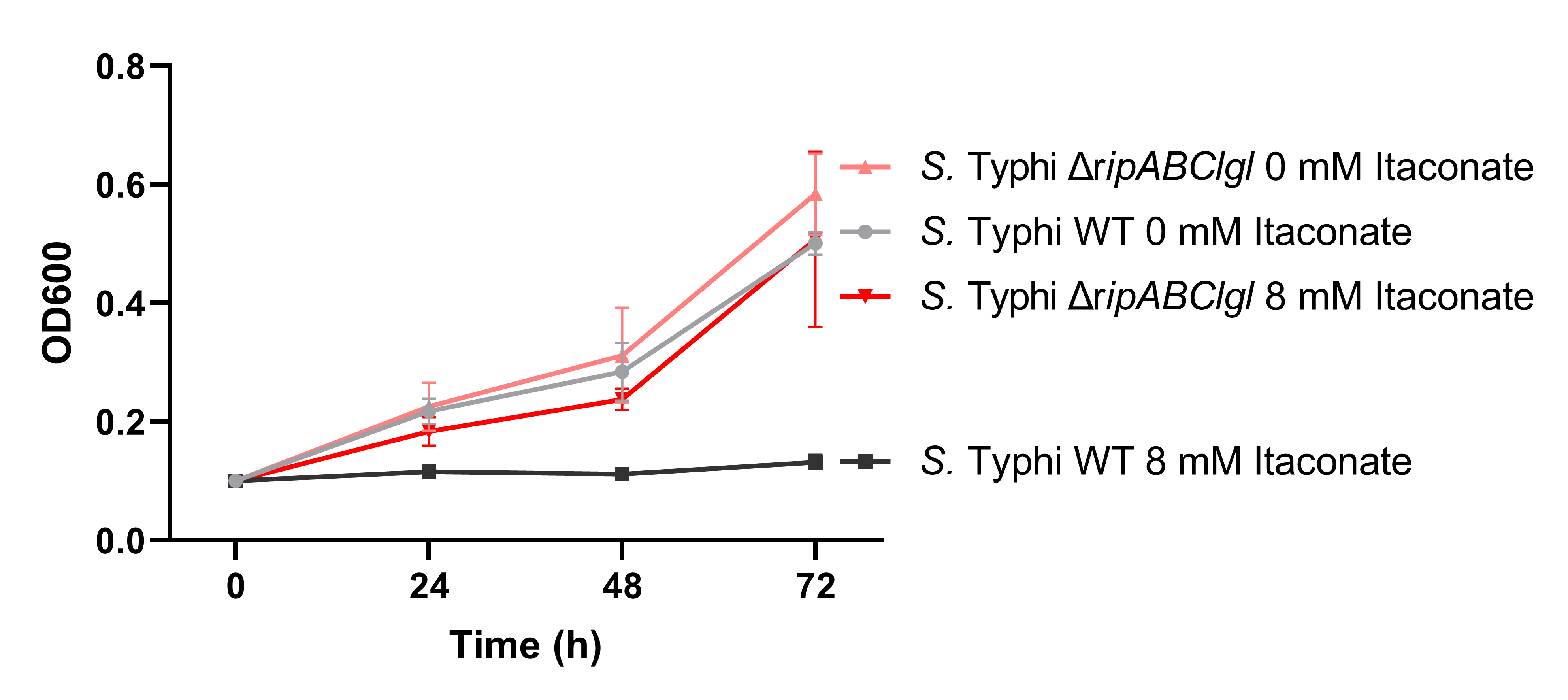 Preliminary Data
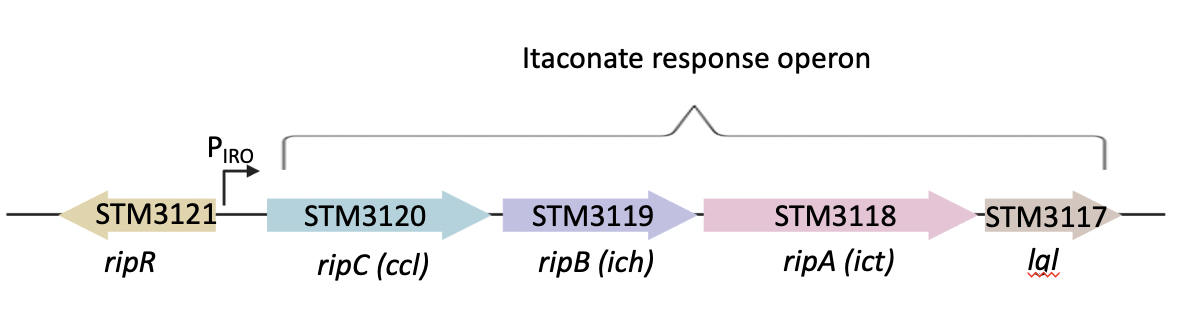 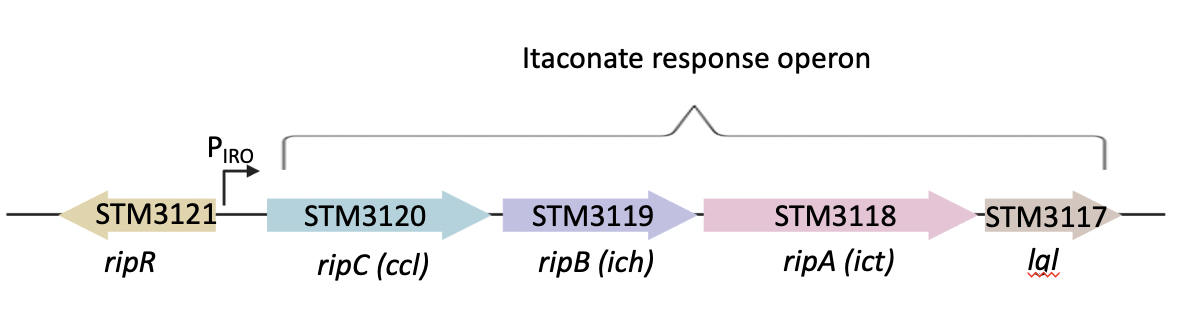 S. Typhi ripABC_lgl
[Speaker Notes: So we were able to support our hypothesis that the deletion of RipABClgl from S.Tm decreased the ability of the bacteria to infect and replicate within the mouse. Our next steps will be to test whether the addition of the RipABClgl genes into S. Typhi will then increase the ability of Typhi to infect and replicate within the mouse compared to WT Typhi

As preliminary data, we have constructed the S. Typhi mutant containing RipABClgl and have shown that in vitro in the presence of itaconate while S. typhi WT is inhibited, the mutant is resistant to the effects of itaconate, similar to S. Tm]
Acknowledgements
A big thanks to:
	Renee Tsolis, PhD
	Aurore Demars, PhD
	Tsolis Lab
Baumler Lab

Financial support was provided by the Students Training in Advanced Research (STAR) Program (SG) and NIH grant R01AI112949 (RT, AD)
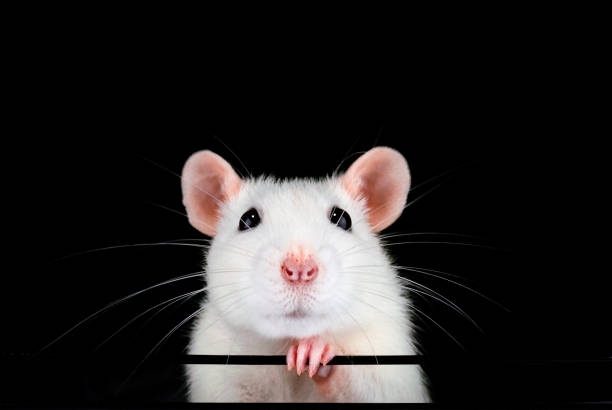 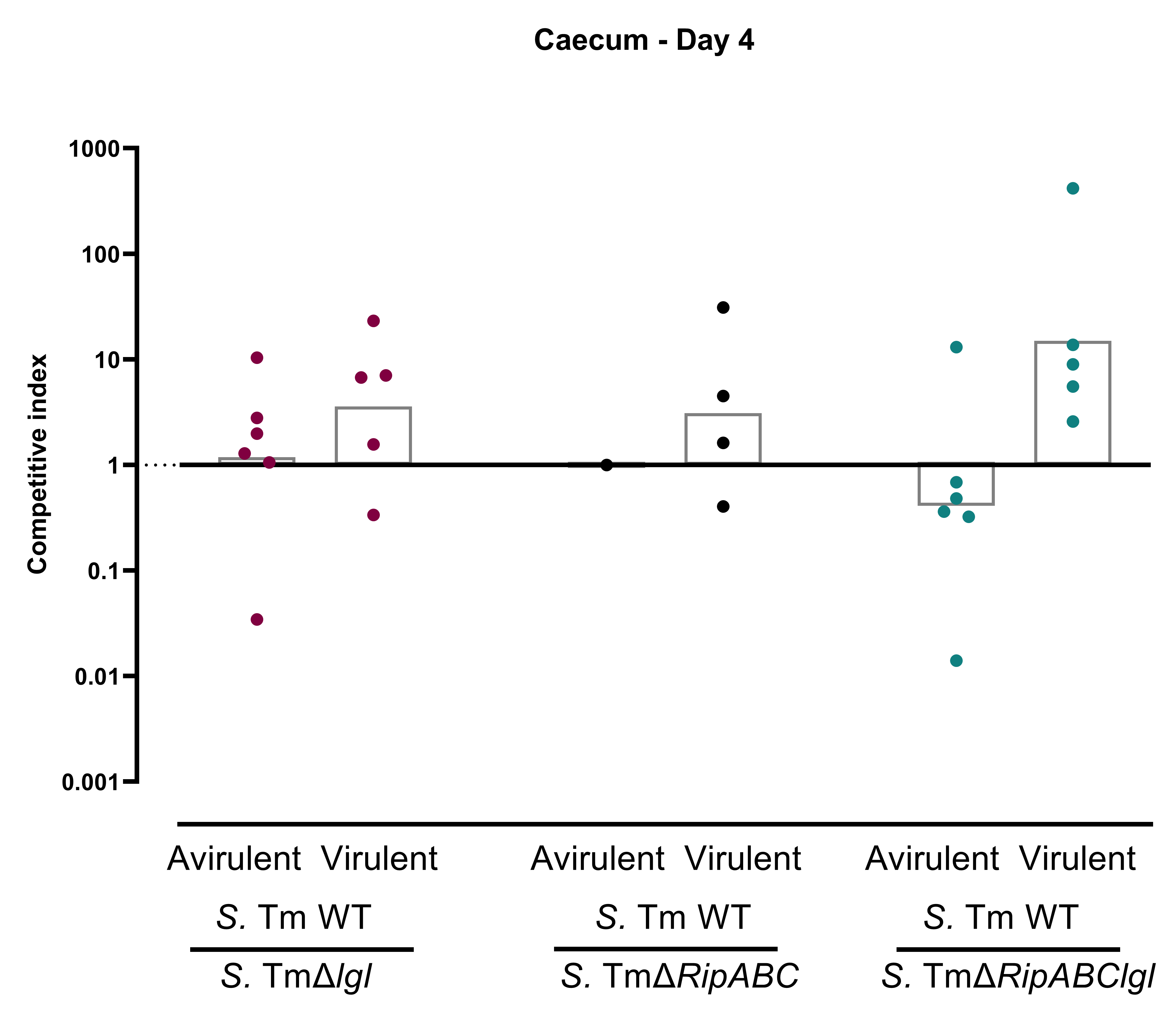 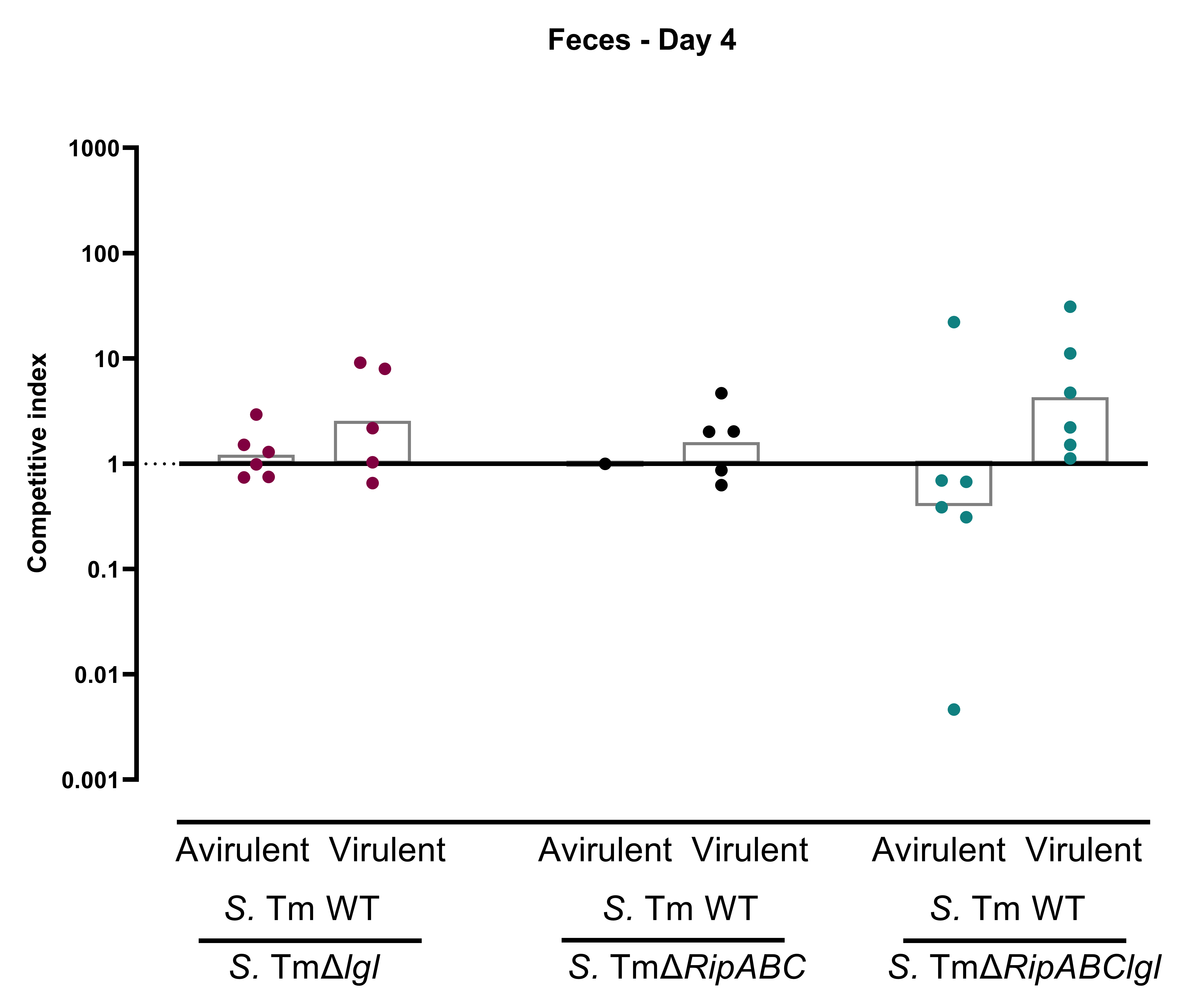 [Speaker Notes: Other mutants – in vivo]
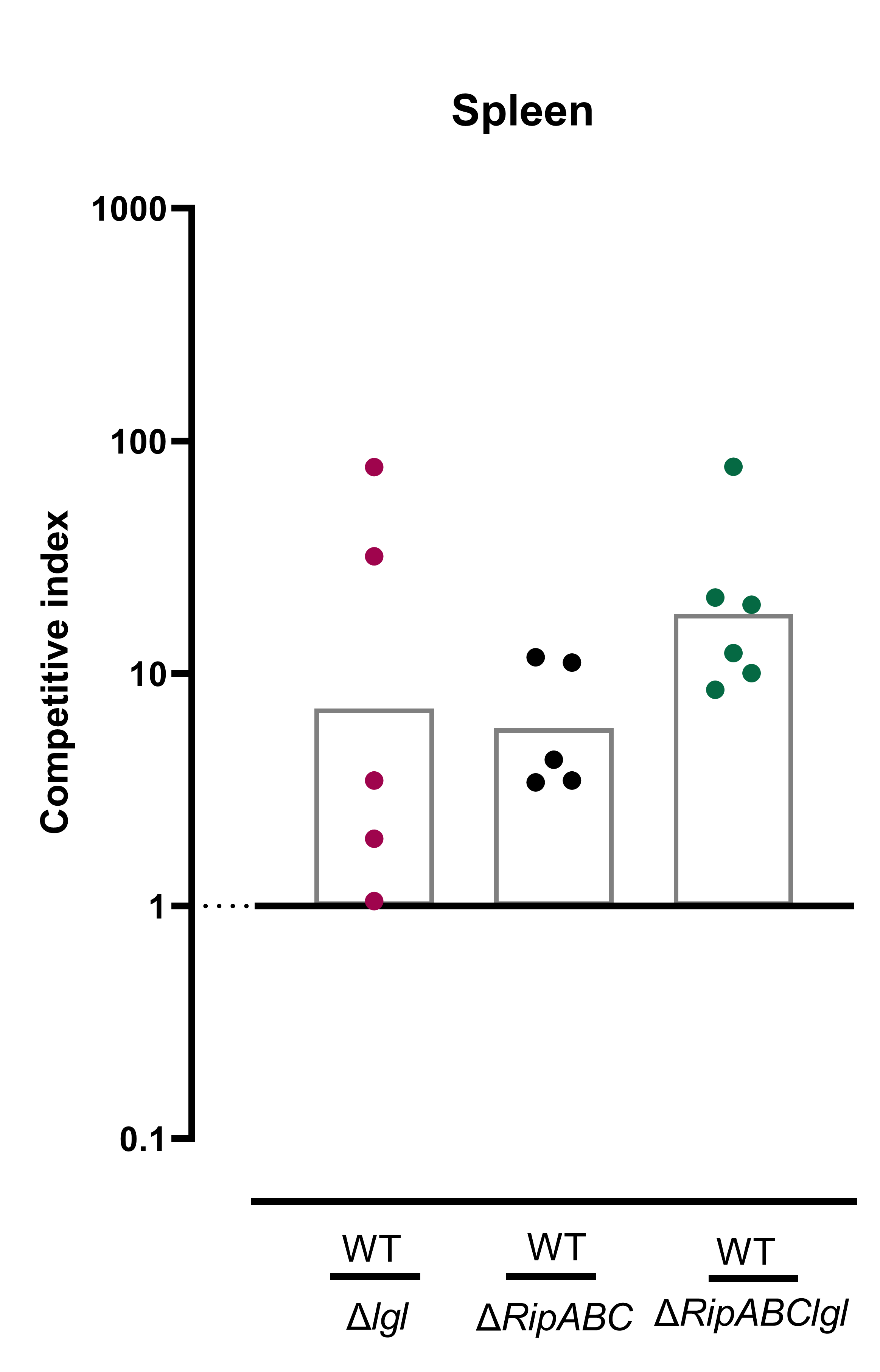 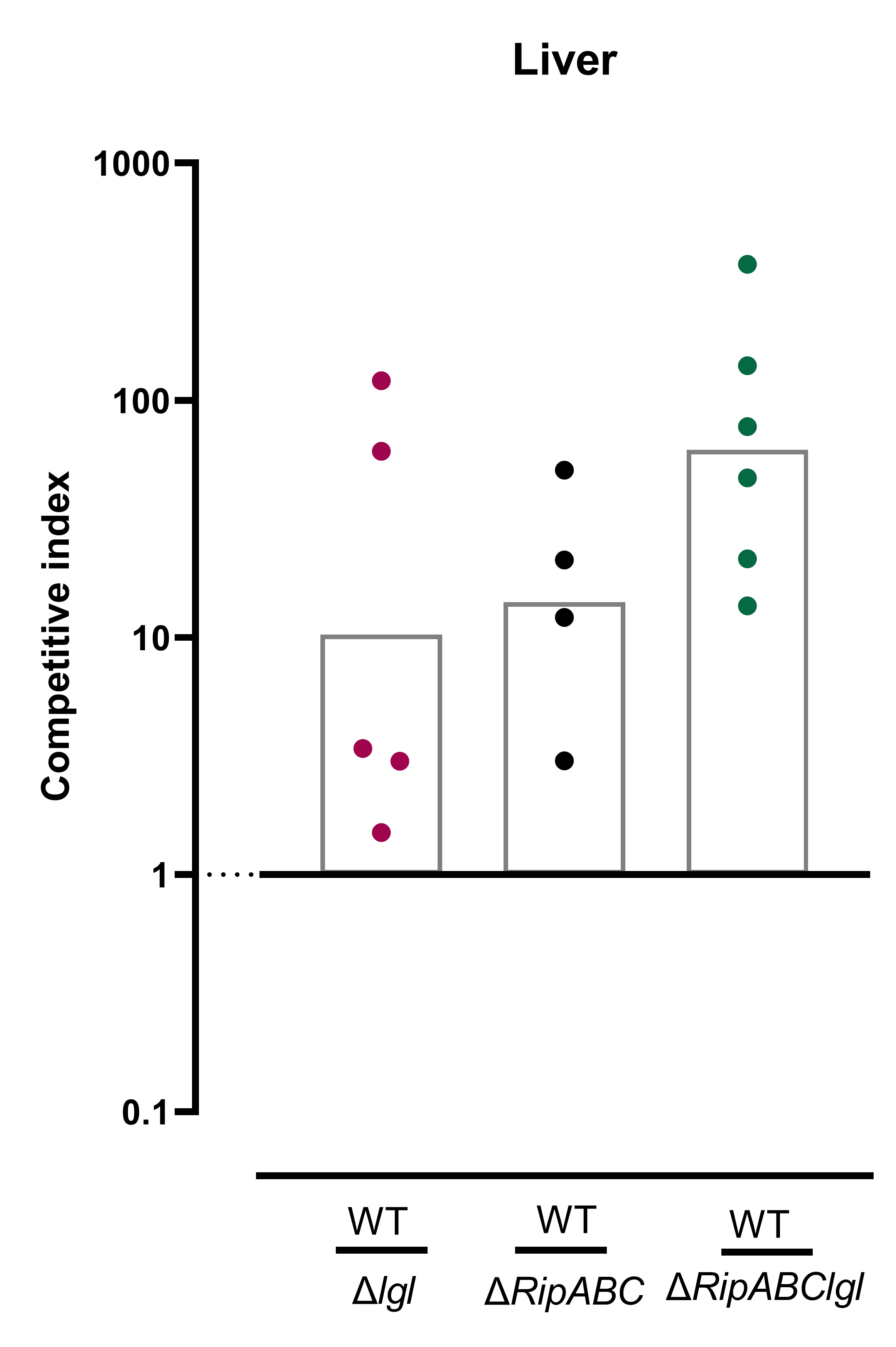 [Speaker Notes: Other mutants - itaconate]
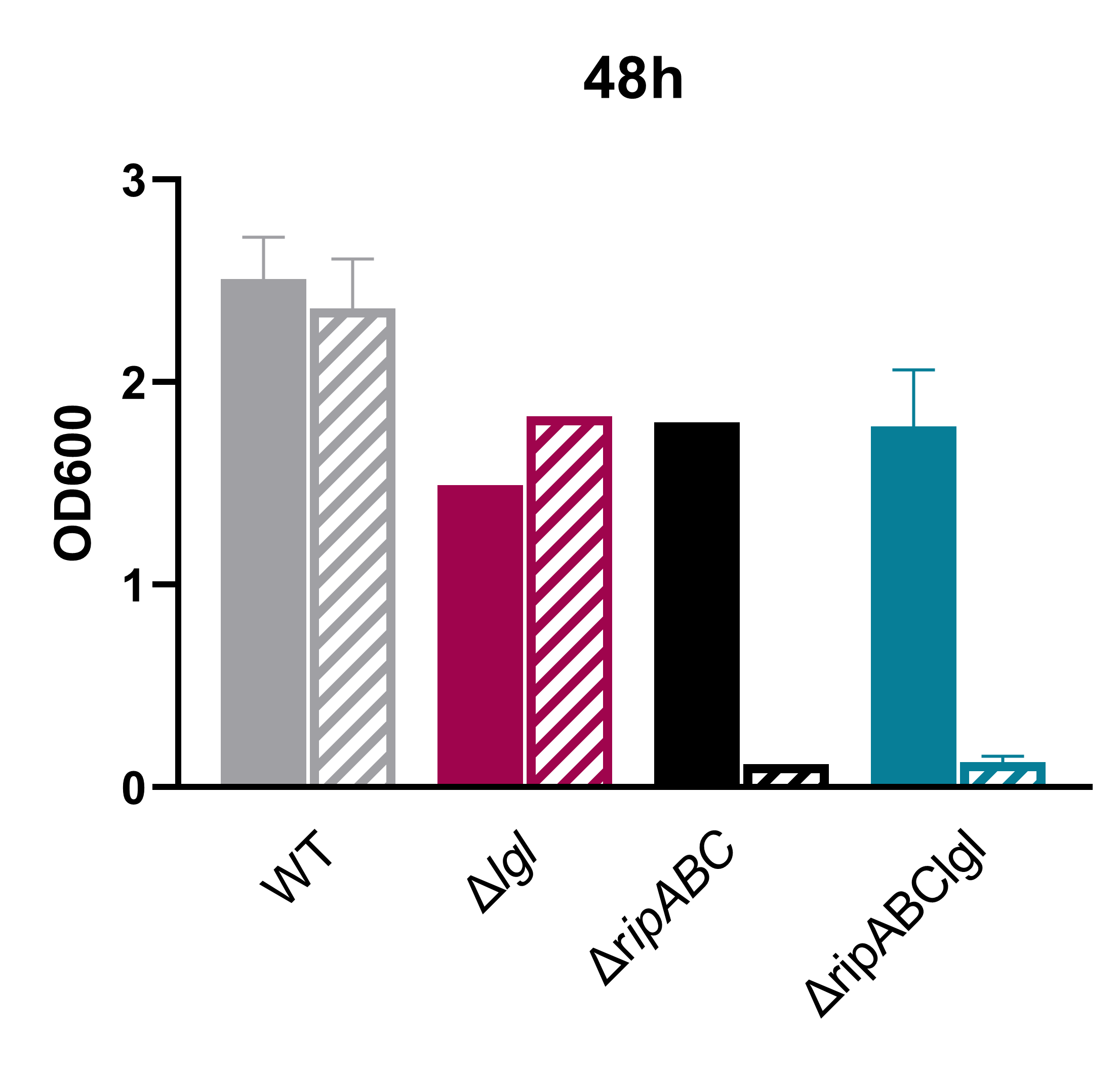 Solid = 0 mM Itaconate
Striped = 8 mM Itaconate